Русский язык
7
класс
Словообразование и орфография.
 Морфология и орфография.
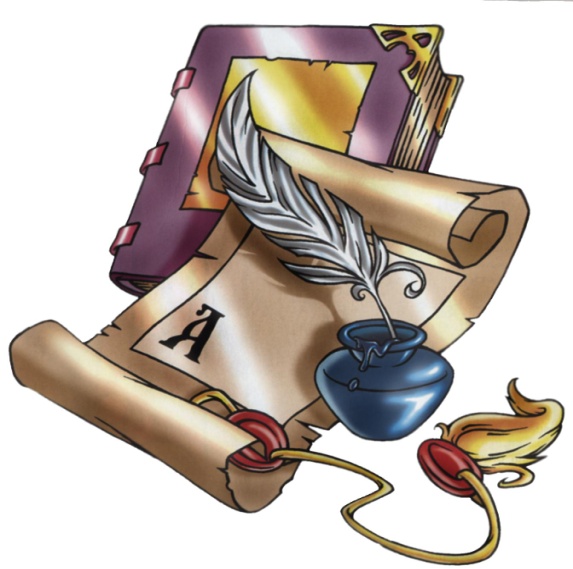 Учитель: Норкобилова Нигора Бахтиёровна
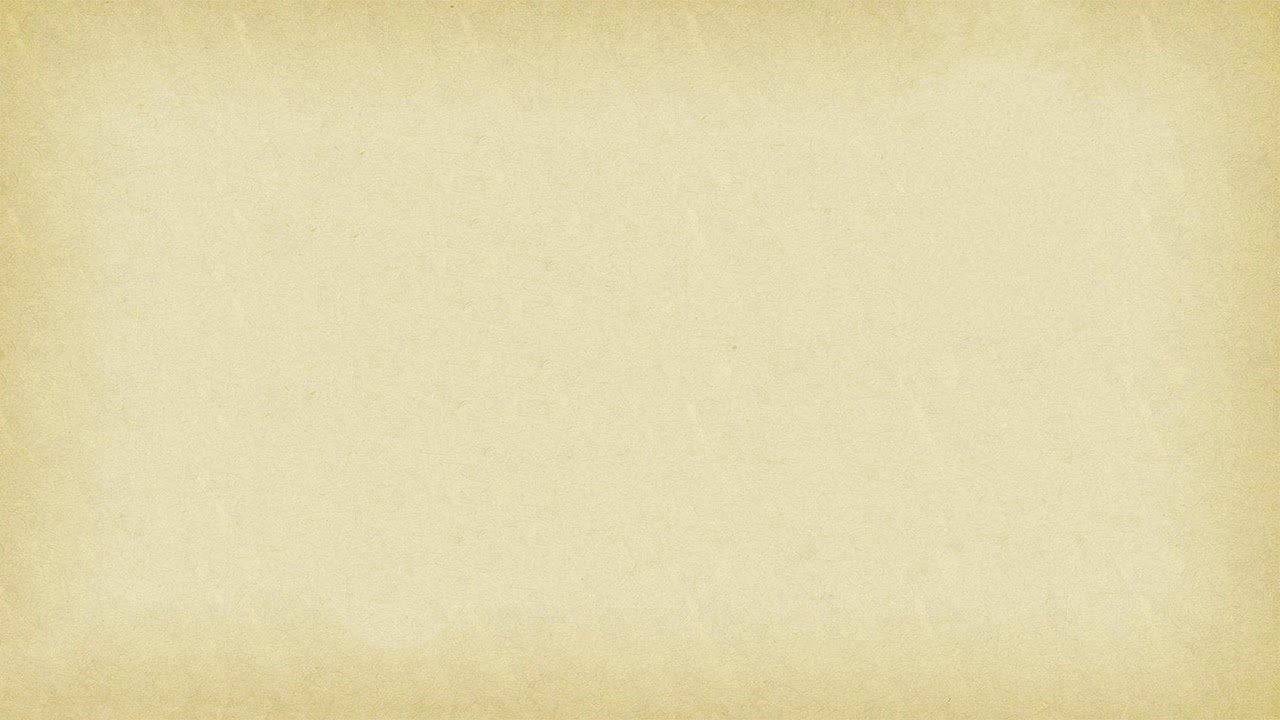 Сегодня на уроке
Вспомним, что изучает словообразование.
Определим, чем отличается разбор слова по составу от словообразовательного разбора.
Рассмотрим способы образования слов.
Повторим части речи.
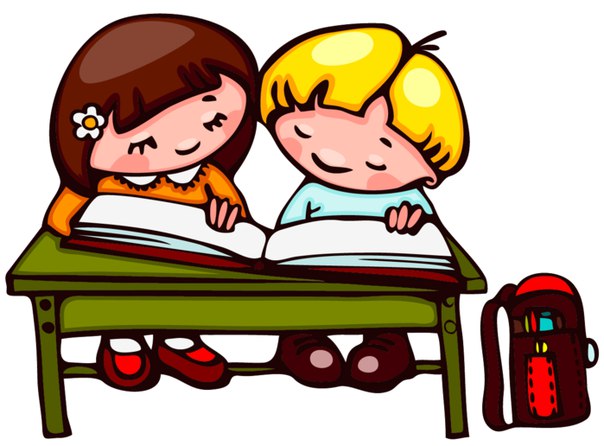 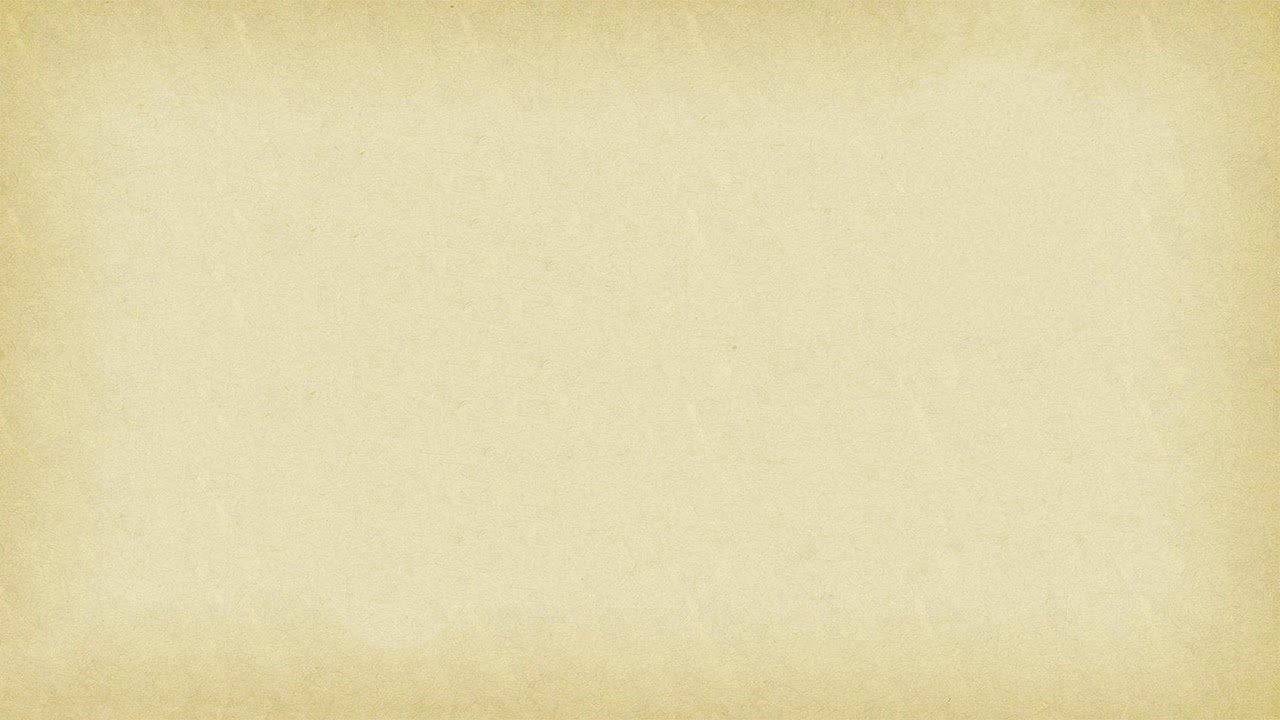 Проверка домашнего задания
Упражнение 9. Спишите, вставляя пропущенные буквы.
СЪёжитЬся от холода, сердечные обЪятья, сЪёмочная площадка, вЪездная виза, трёхЪярусная палуба, соловЬиные трели, волЬер хищника, устЬе реки, компЬютерный класс, долгожданная премЬера, суп из шампинЬонов.
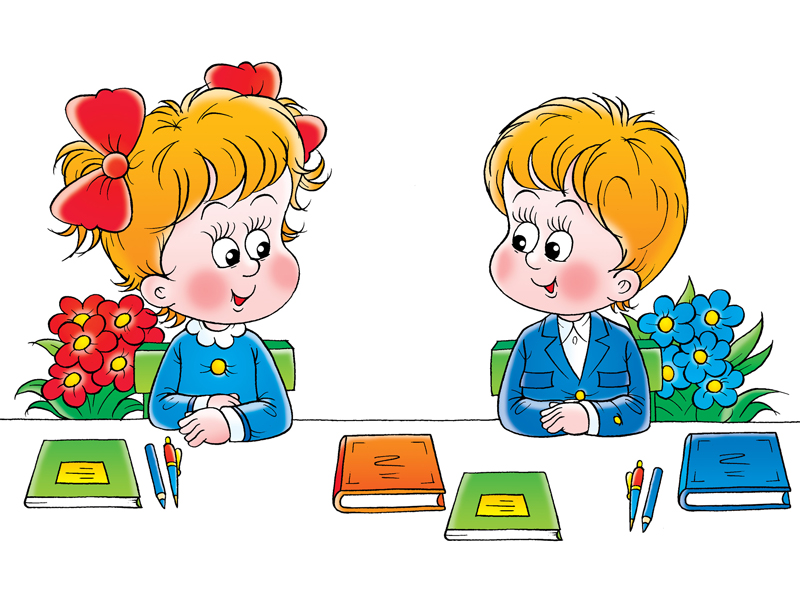 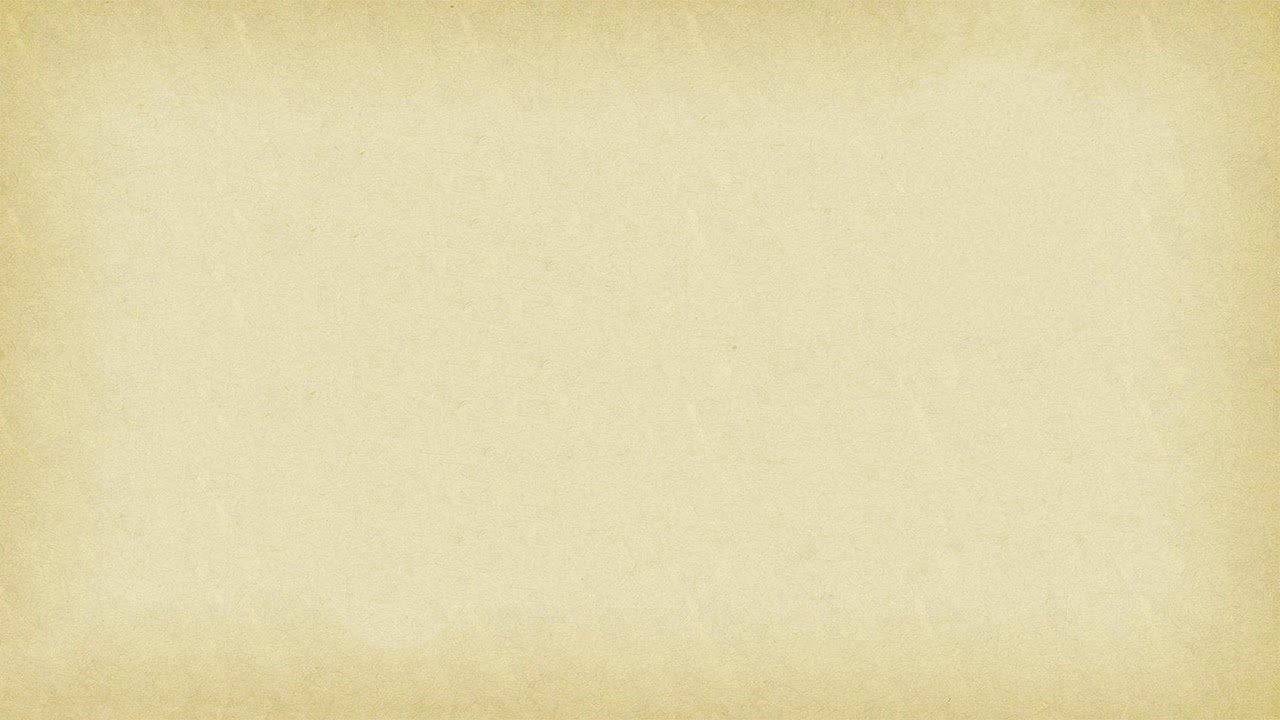 Примечание.
Разделительный ъ пишется после согласных перед буквами я, ю, ё, е в следующих случаях:
1. После приставок, оканчивающихся на согласный.
2. В сложных словах после начальных частей двух, трёх, четырёх.
Во всех случаях, кроме указанных выше, после согласных перед буквами я, ю, ё, е, и пишется разделительный ь .
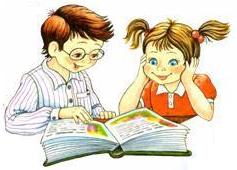 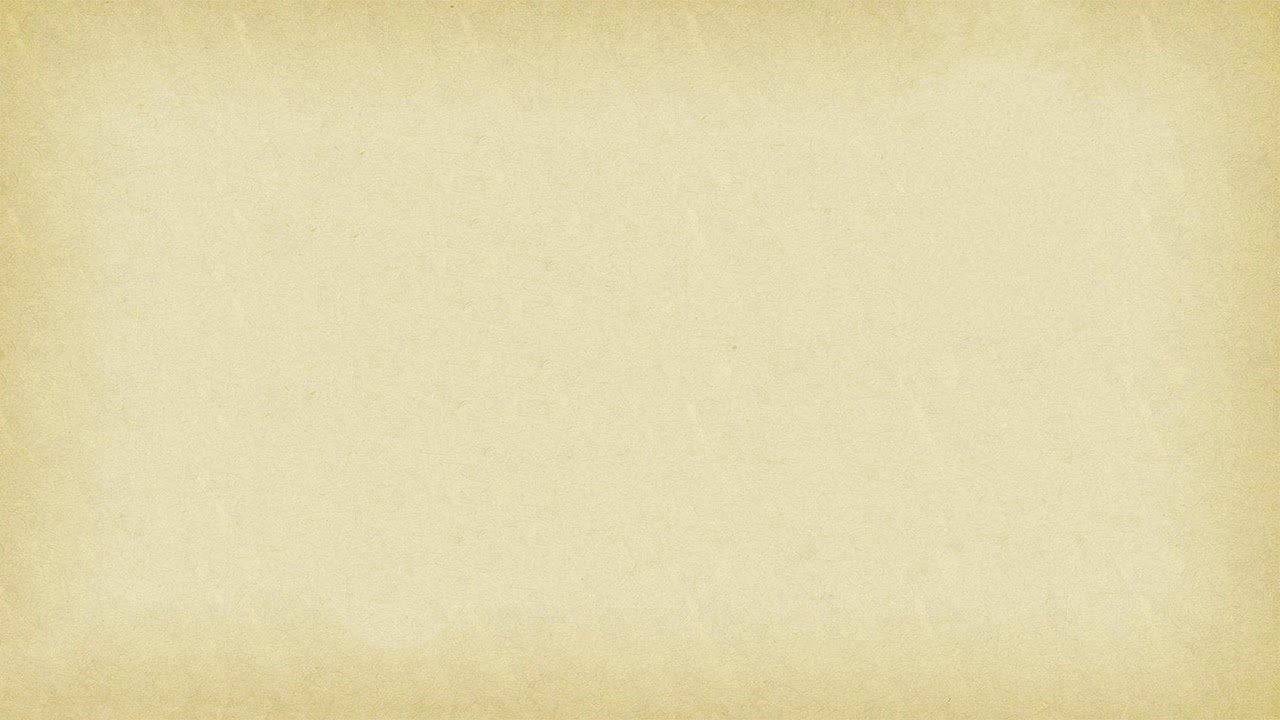 Съёжиться — съё-жи-ться 3 слога
с— [с] — согласный, глухой (парный), твёрдый (парный)ъ—[ - ]       [й’] — согласный, звонкий (непарный), мягкий (непарный)       [о ] — гласный, ударныйж—[ж] — согласный, звонкий (парный), твёрдый (непарный) и—[ы] — гласный, безударныйт— [ц] — согласный, глухой (непарный), твёрдый (непарный)ь—[ - ]с—[ - ]я—[а ] — гласный, безударный
9 букв, 7 звуков.
ё
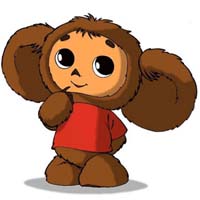 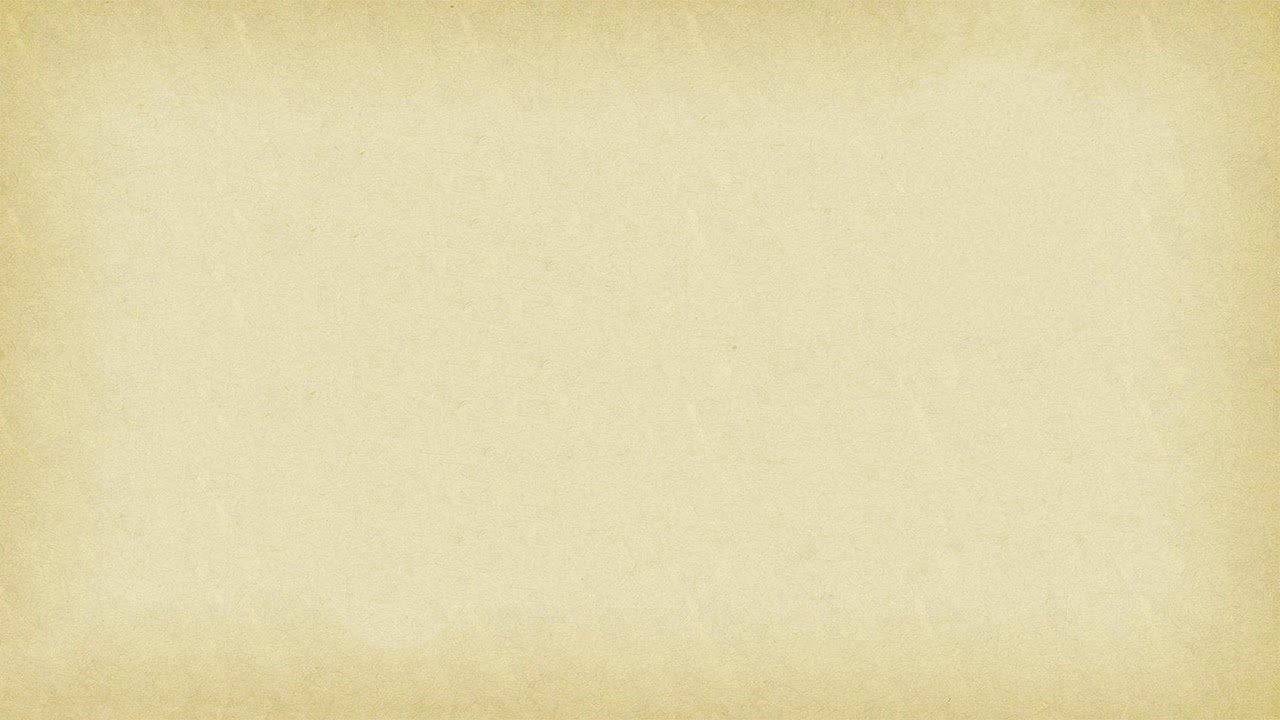 Упражнение 14. Запишите максимальное количество фразеологизмов со словами нога, рука, глаза, ухо, составьте несколько предложений.
Ни в зуб ногой, со всех ног, ноги в руки, рукой подать, куда глаза глядят, ни в одном глазу, держать ухо востро, медведь на ухо наступил.
Присаживайтесь, Амалия Павловна, в ногах правды нет.
Несколько часов он бесцельно брёл куда глаза глядят.
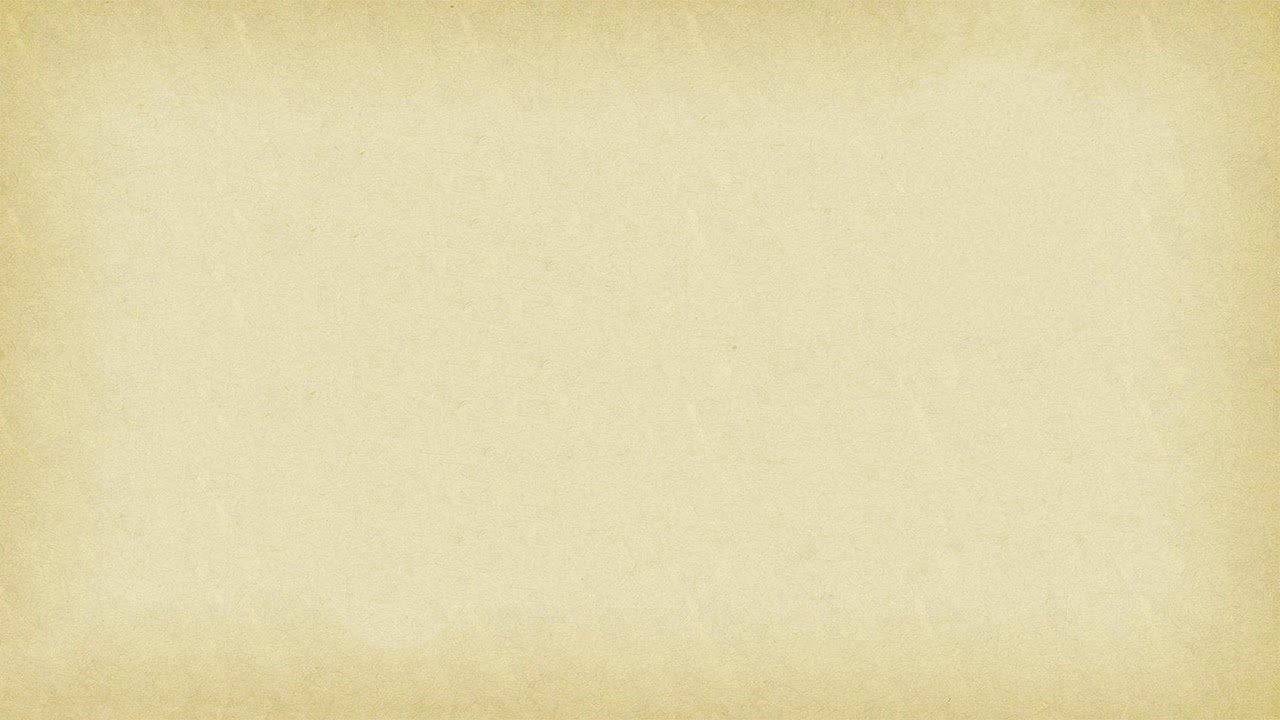 Что изучает словообразование?
Словообразование – это раздел науки о языке, который изучает способы образования новых слов.
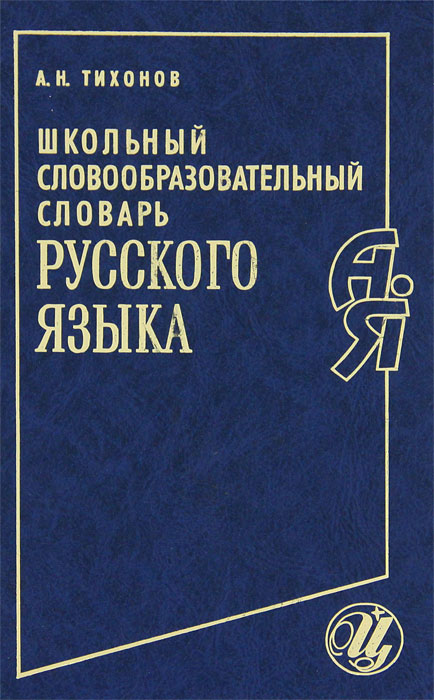 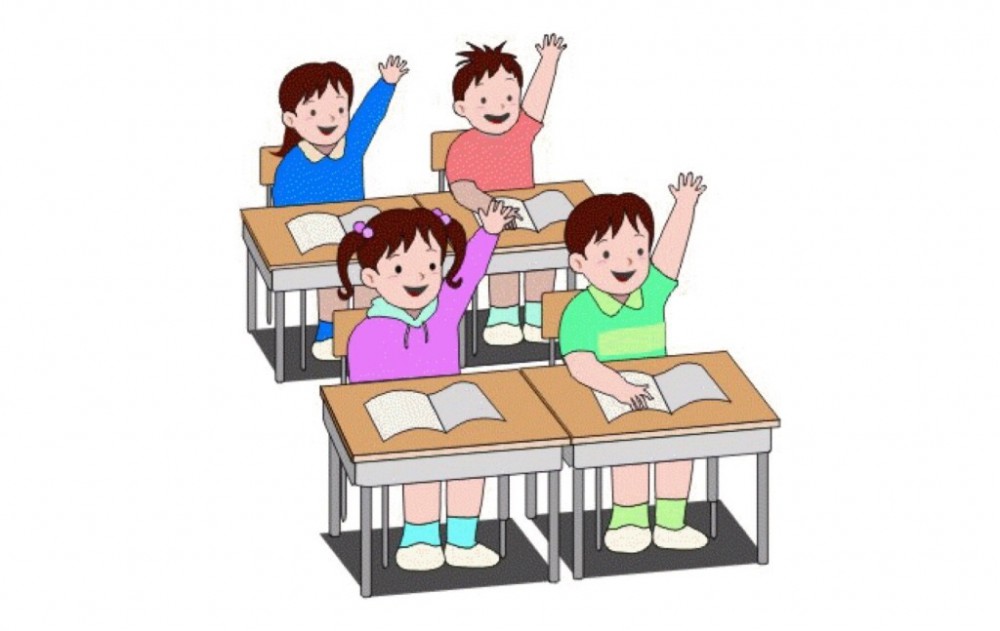 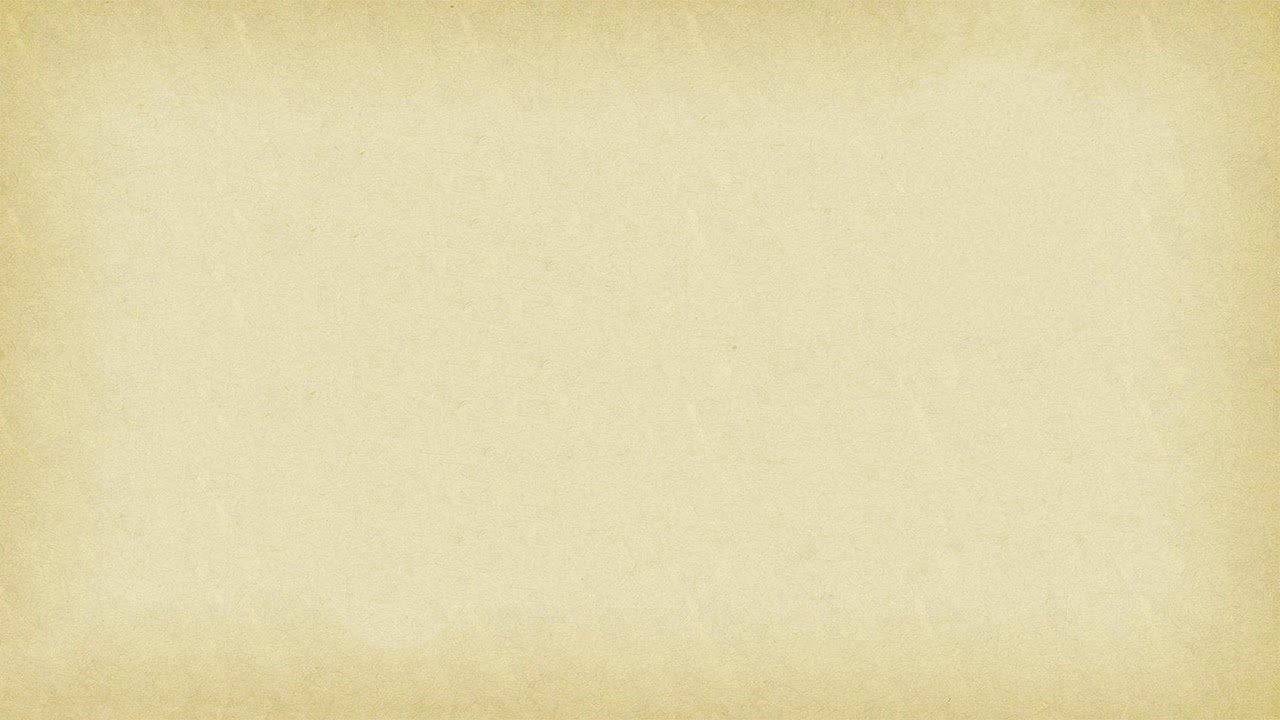 Чем отличается разбор слова по составу от словообразовательного разбора?
При исследовании строения слов применяются два вида анализа: морфемный и словообразовательный разбор. 
Морфемный разбор слова – это выделение частей (морфем), из которых слово состоит. 
Например: п о в о з к а
Словообразовательный разбор слова – это определение способа образования слова, т.е. выяснение, от чего и с помощью чего происходит образование конкретного слова.
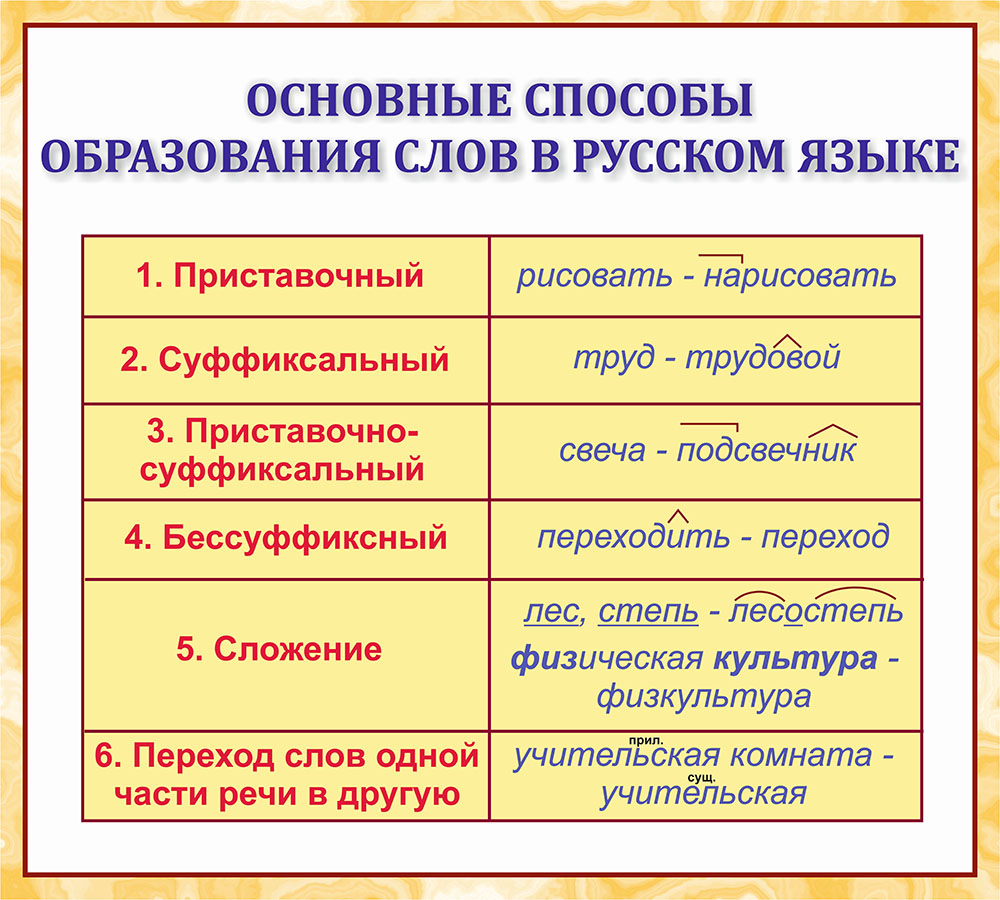 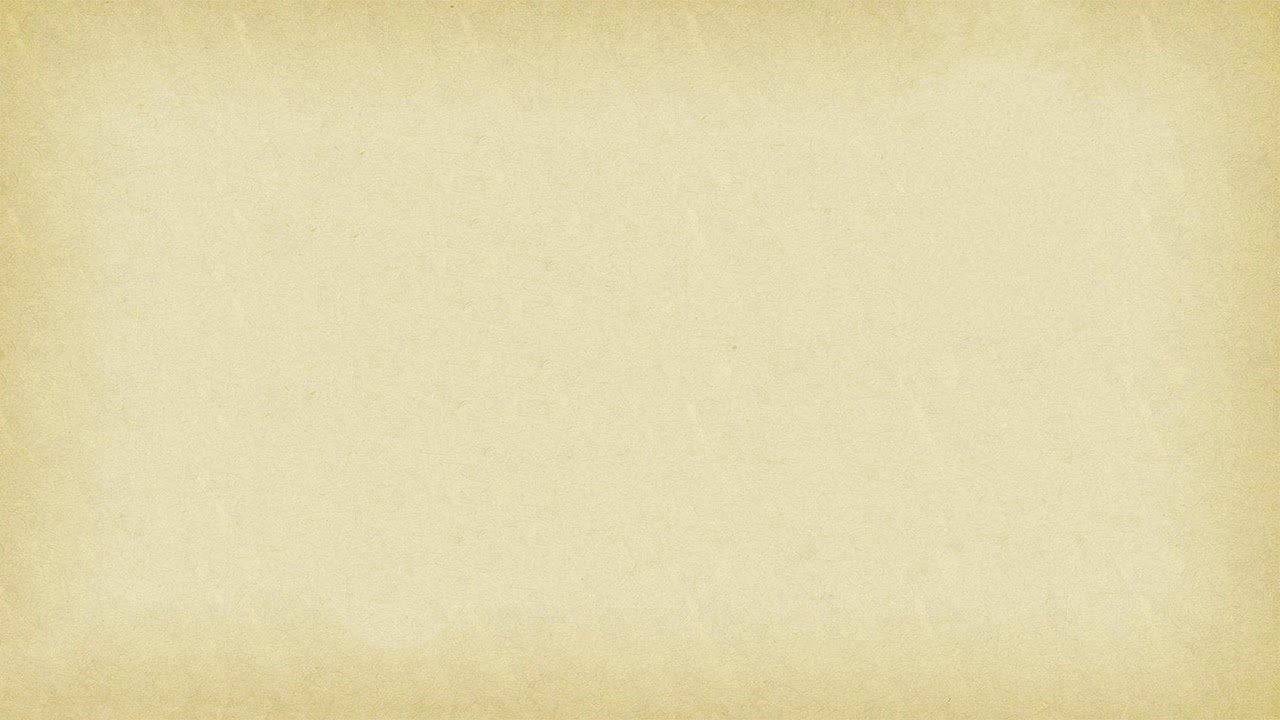 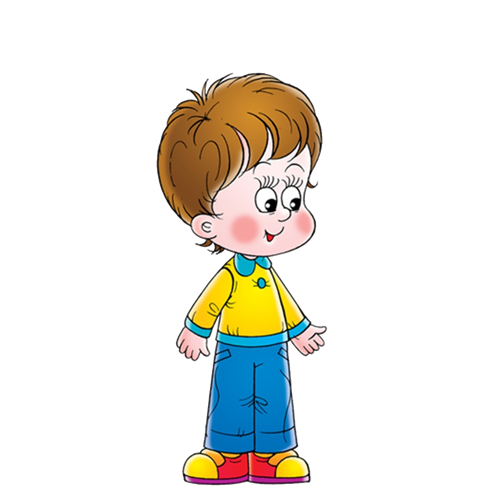 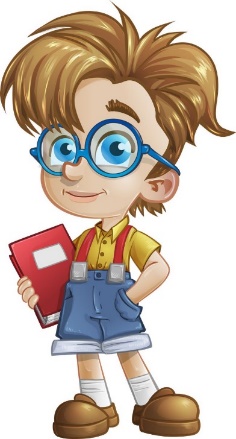 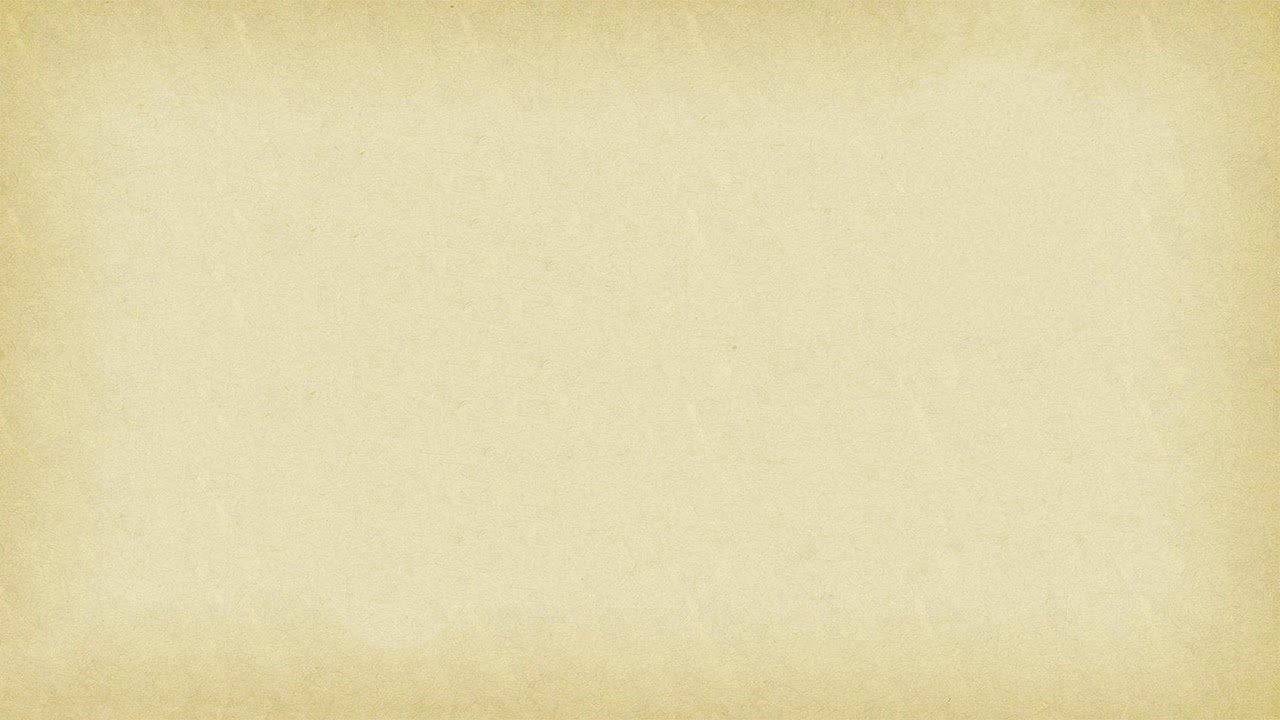 Приставочный способ словообразования.
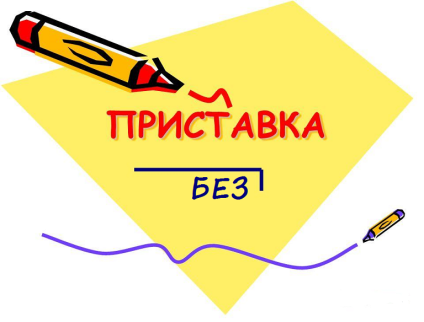 Выражается в прибавлении приставки(префикса) к слову, которое выступает в роли производящей основы. 
Слова сотоварищ, неприятель, сверхранний, придавать, раздавать образованы прибавлением приставок со-, не-, сверх-, при-, раз- к производящим основам товарищ, приятель, ранний, давать. 
Важно: при добавлении приставки часть речи не меняется!
со + товарищ      сотоварищ
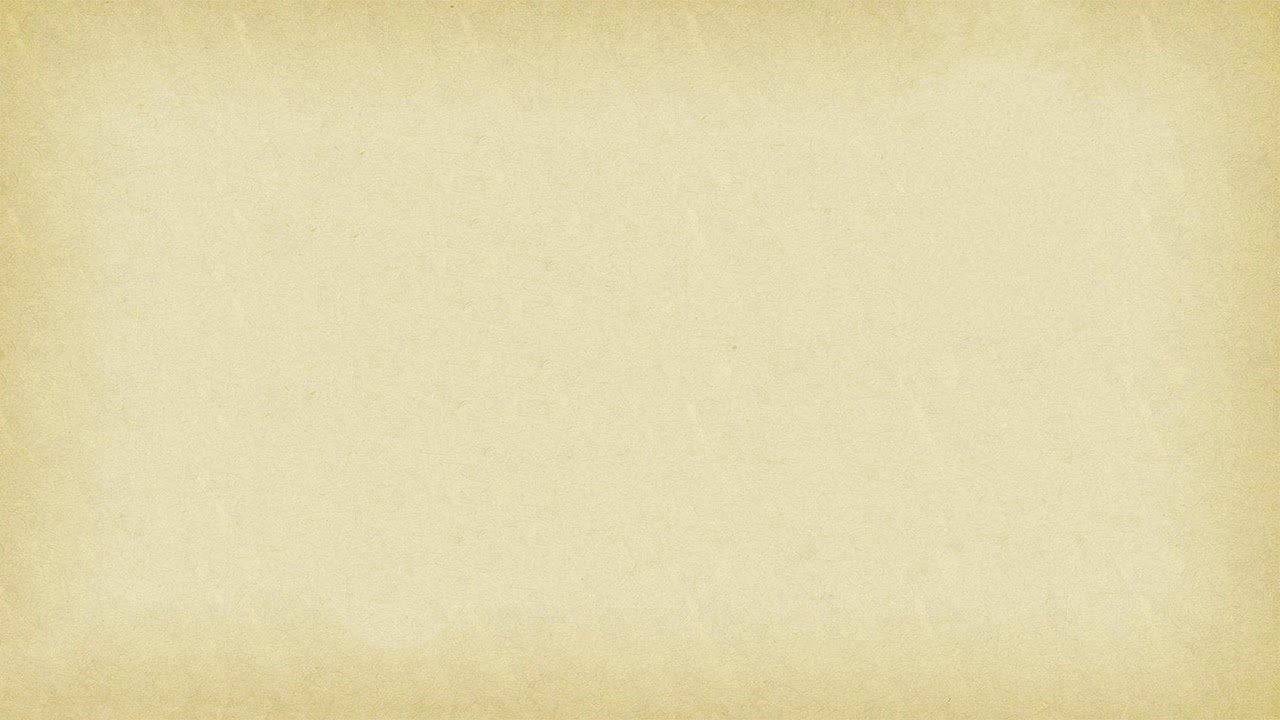 Суффиксальный способ словообразования.
Осуществляется путем прибавления к производящей основе суффикса. 
Слова земляк, землячка, землячество образованы прибавлением суффиксов -як, -к-, -еств- к производящим основам земл-, земляк-, земляк-.
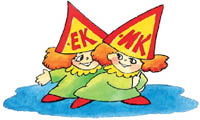 земля + як        земляк
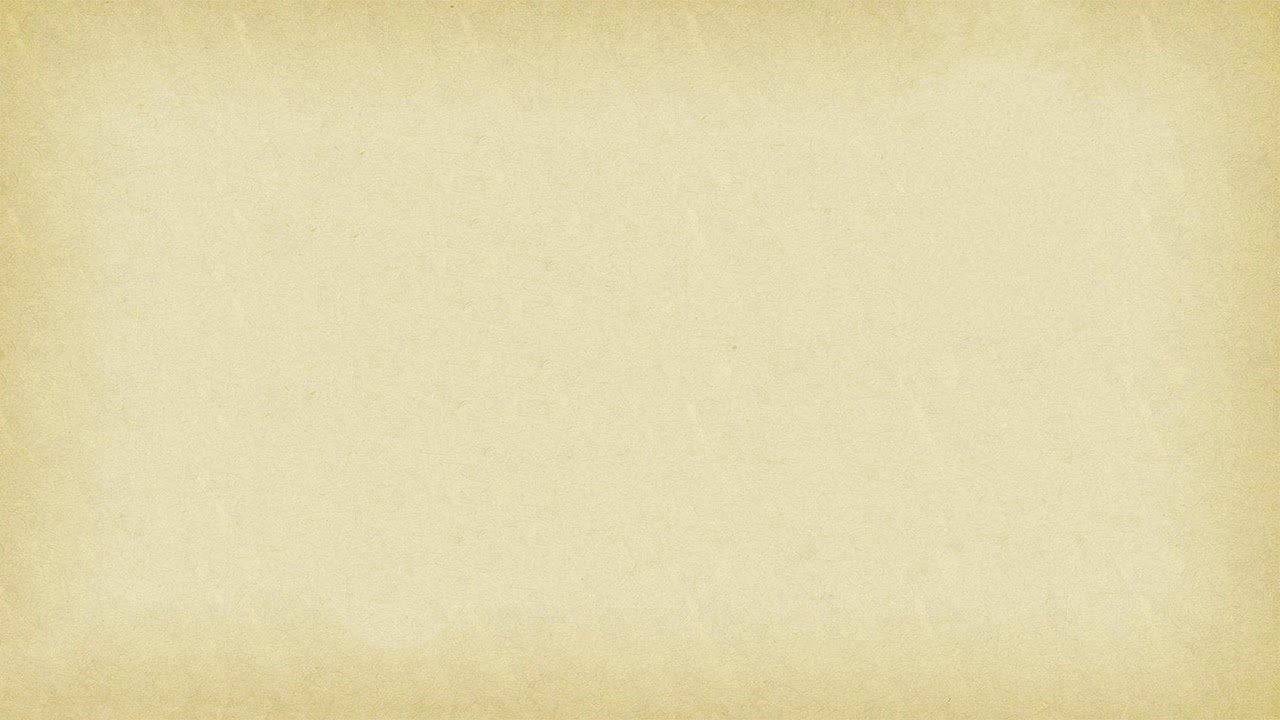 Приставочно-суффиксальный способ словообразования.
Заключается в одновременном присоединении к производящей основе приставки и суффикса. Слова взморье, подорожник, простенок, перелесок образованы одновременным присоединением к производящей основе приставок вз-, по-, про-, пере- и суффиксов -j-, -ник-, -ок-, -ок-.
Под + снег + ник             подснежник
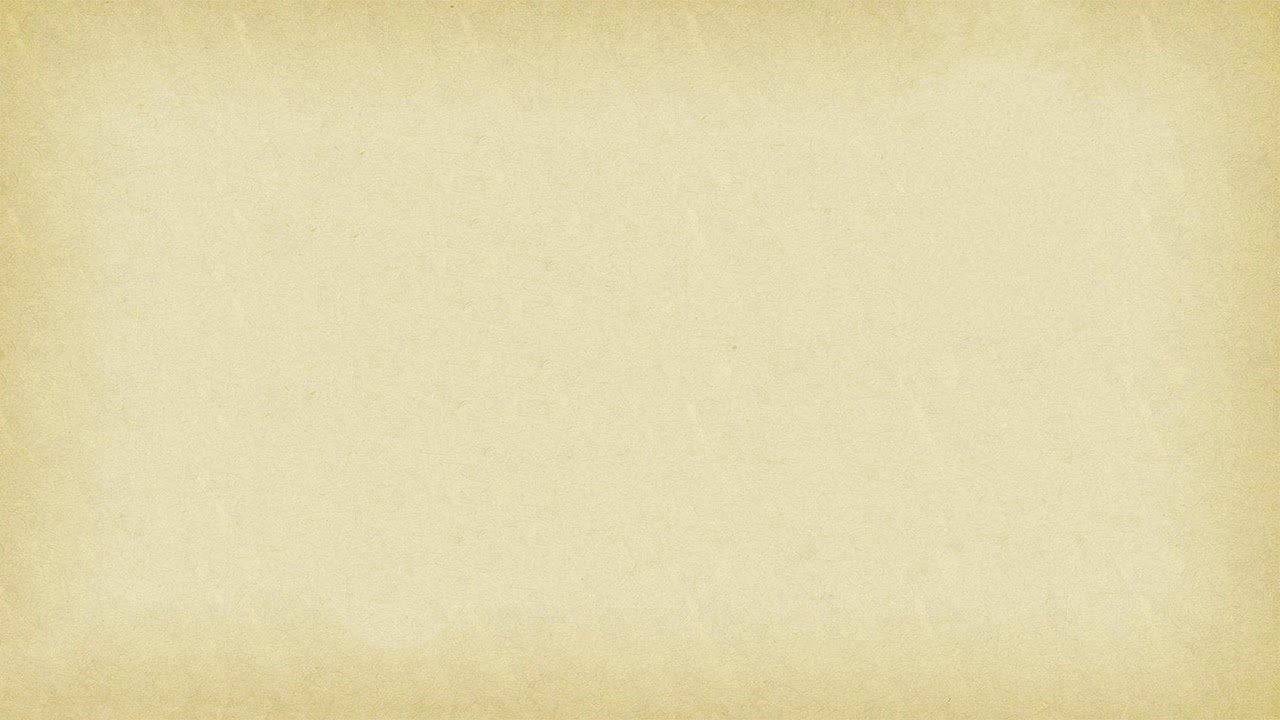 Безаффиксный (бессуффиксный) способ словообразования.
Способ, лишенный словообразовательных элементов. Наименее распространен. Этот способ применяется только при образовании имен существительных от некоторых глаголов и имен прилагательных. При этом основа имени прилагательного, от которого образуется существительное, подвергается изменению (меняется конечный согласный, место ударений), а основа глагола обычно не изменяется (ср.: глубокий – глубь, тихий – тишь, бегать – бег, заливать – залив и т.п.).

Бегать          бег
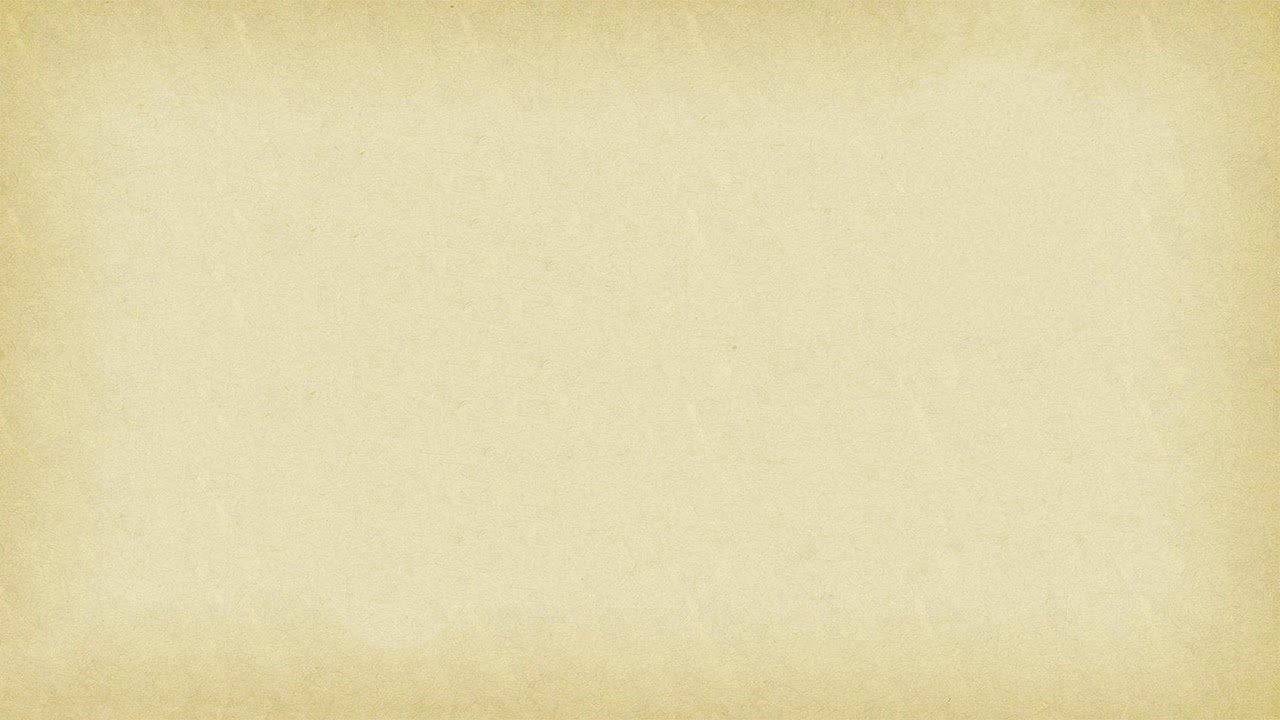 Сложение.
Это такой способ морфологического словообразования, при котором путем объединения двух и более основ образуется новое слово.
 Сложение слов: диван + кровать                диван-кровать.   
 Сложение основ с соединительной гласной о или е: луноход (луна + ход).
 Сложение частей основы с целым словом или частей основ: специальный корреспондент              спецкор.
 Сложение начальных букв слова: 
высшее учебное заведение       вуз
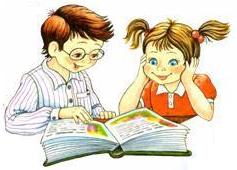 Слова, образованные таким путем, называются сложносокращенными словами, или аббревиатурой.
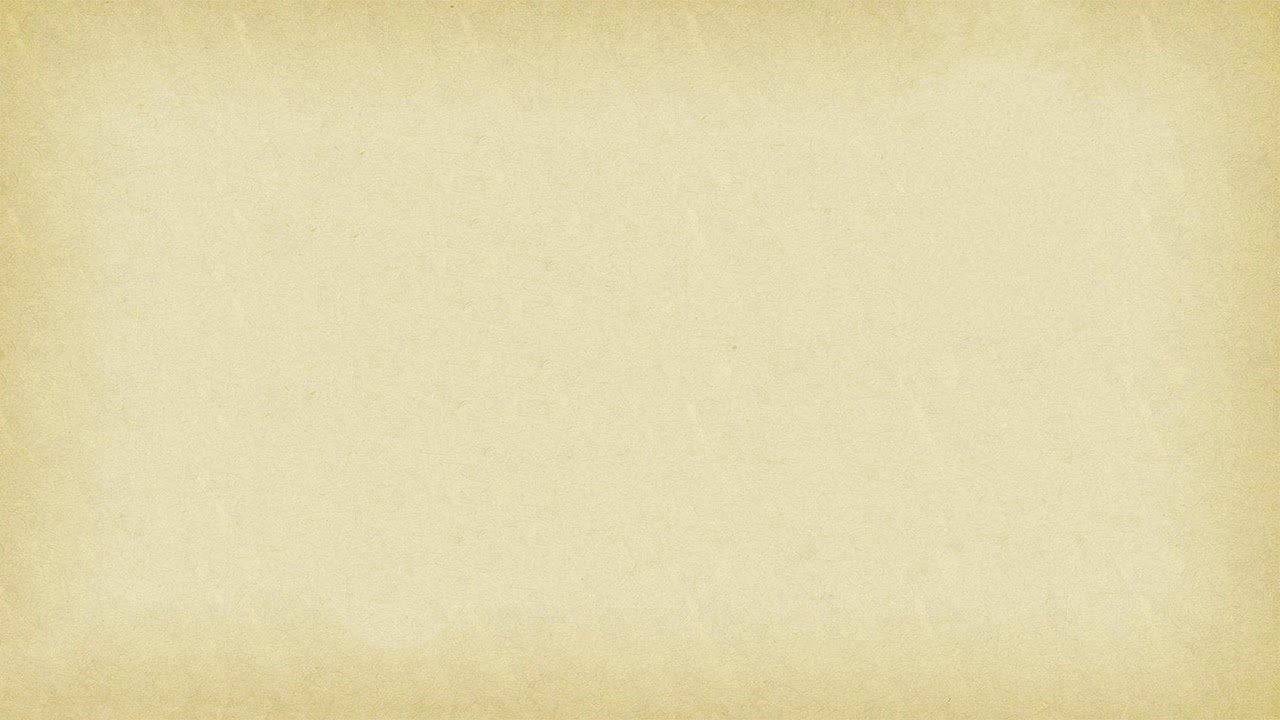 Переход из одной части речи в другую
Суть способа – образование новых слов в результате перехода из одной части речи в другую. В современном русском языке так могут образовываться существительные (из прилагательных и причастий).
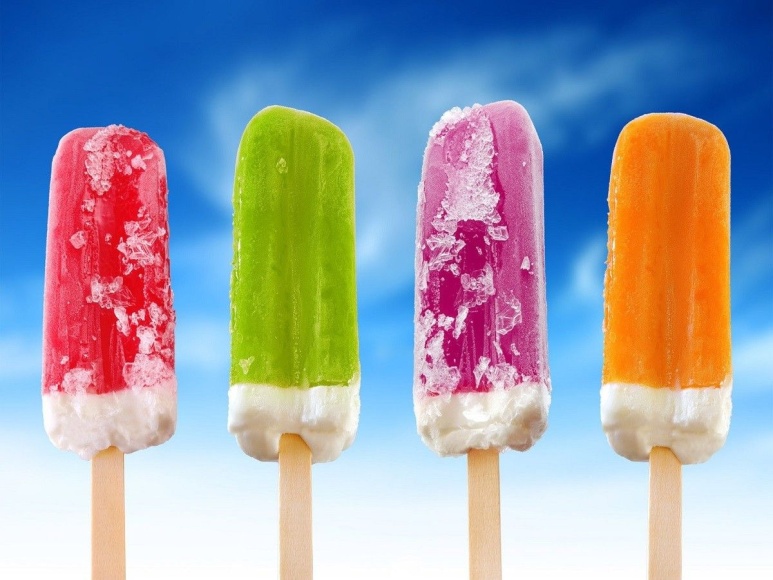 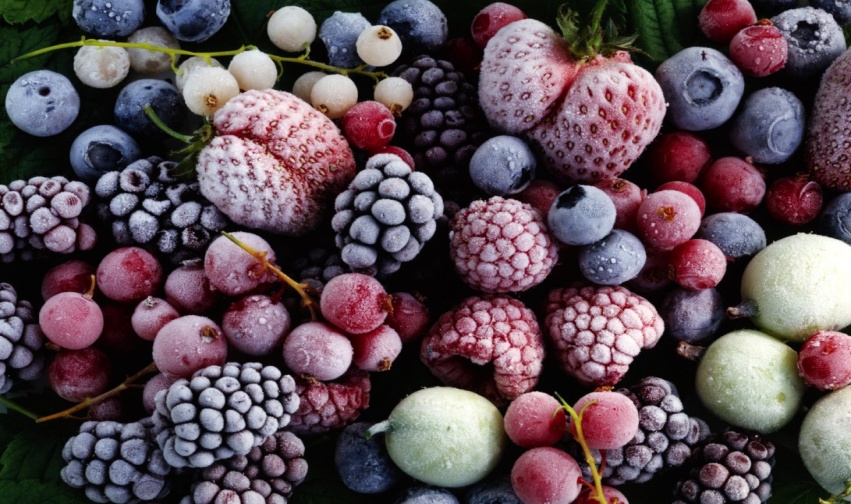 Сравните: 
мороженые фрукты (прил.) вкусное мороженое (сущ.).
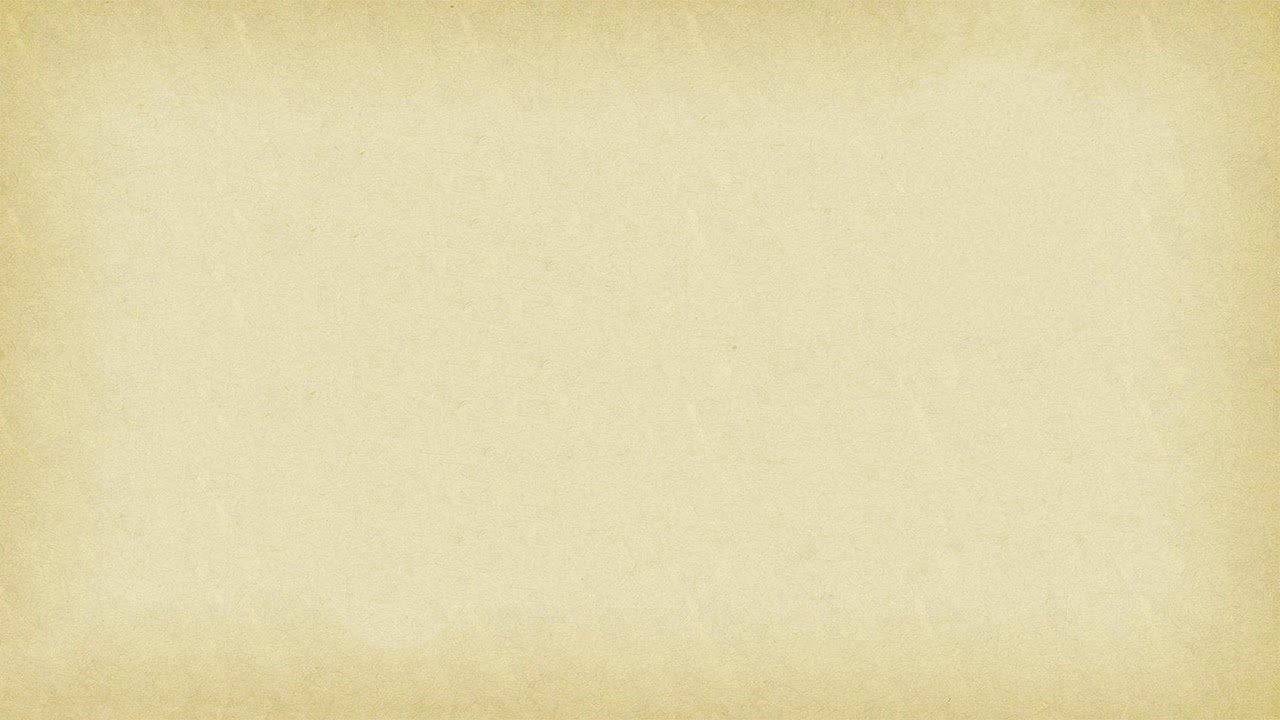 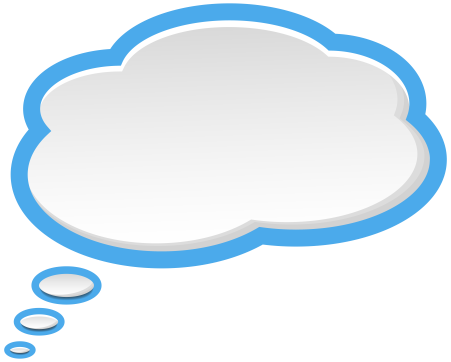 Как определить способ словообразования?
1. Записать слово: неприятель.
2. Подобрать исходное для данного слова: приятель. 
3. Выделить общую часть у заданного и исходного слова: 
неприятель, приятель. 
4. Выделить словообразовательную морфему, при помощи которой образовано данное слово: 
не + приятель. 
5. Назвать способ словообразования: приставочный.
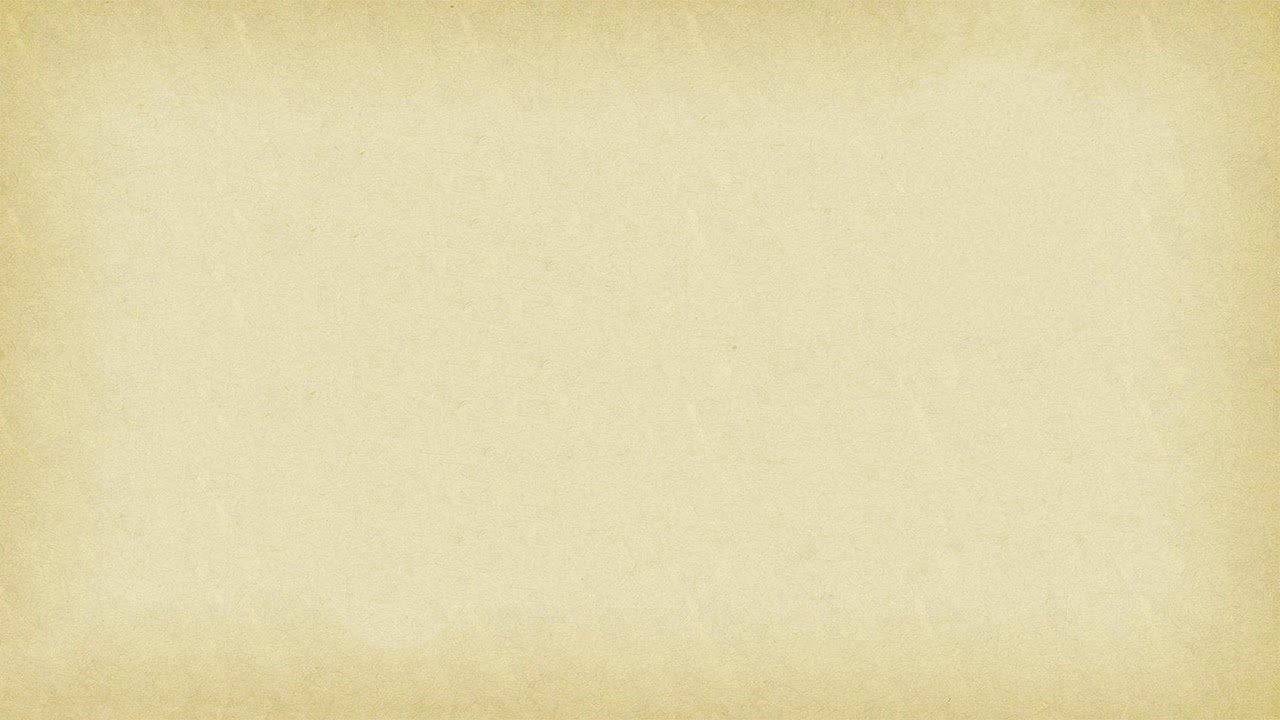 Задание №1. Расположите однокоренные слова в последовательности их образования.
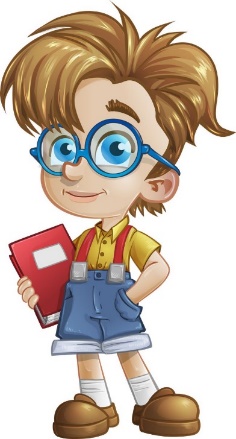 Морячка, море, моряк. 
Побелка, белый, побелить. 
Накипеть, кипеть, накипь. 
Светлый, свет, посветлеть.
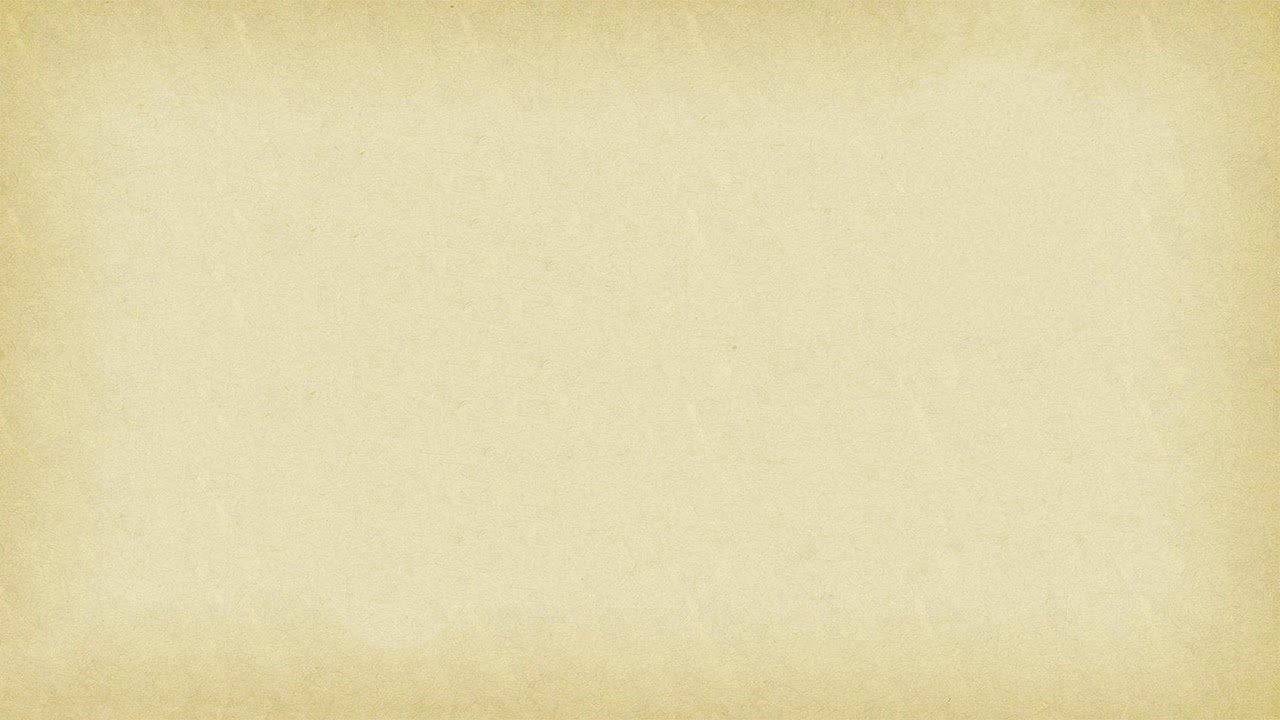 Задание №1. Расположите однокоренные слова в последовательности их образования.
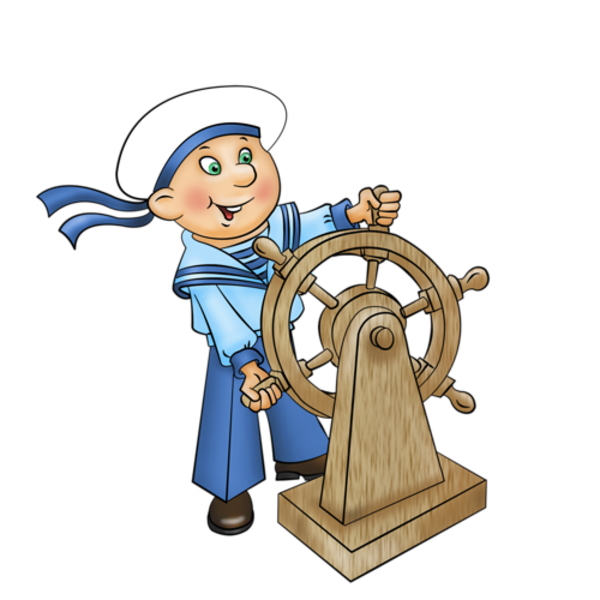 Море, моряк, морячка. 
Белый, побелить, побелка. 
Кипеть, накипеть, накипь. 
Свет, светлый, посветлеть.
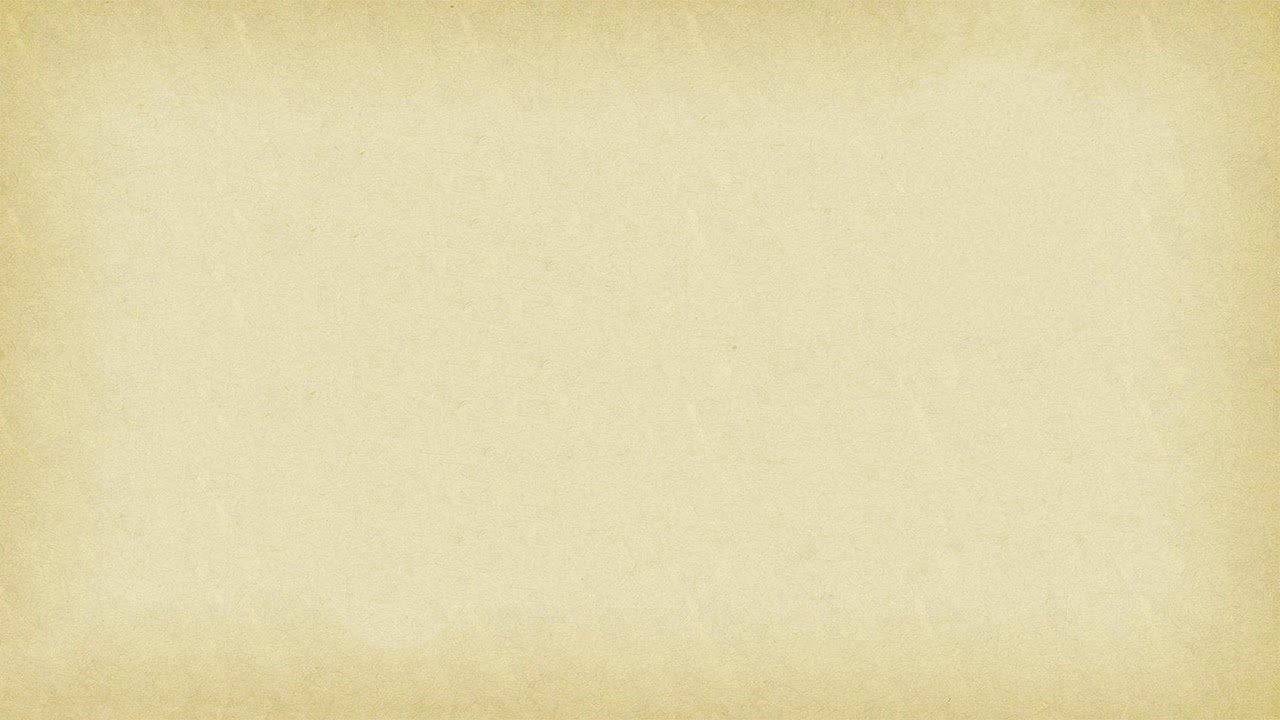 Задание №2. Составьте новое слово.
Составить из данных слов новое слово, взяв от слова 
 прибежать — приставку, 
 школьник — корень, 
 ужасный — суффикс, 
 огромный — окончание.
Пришкольный
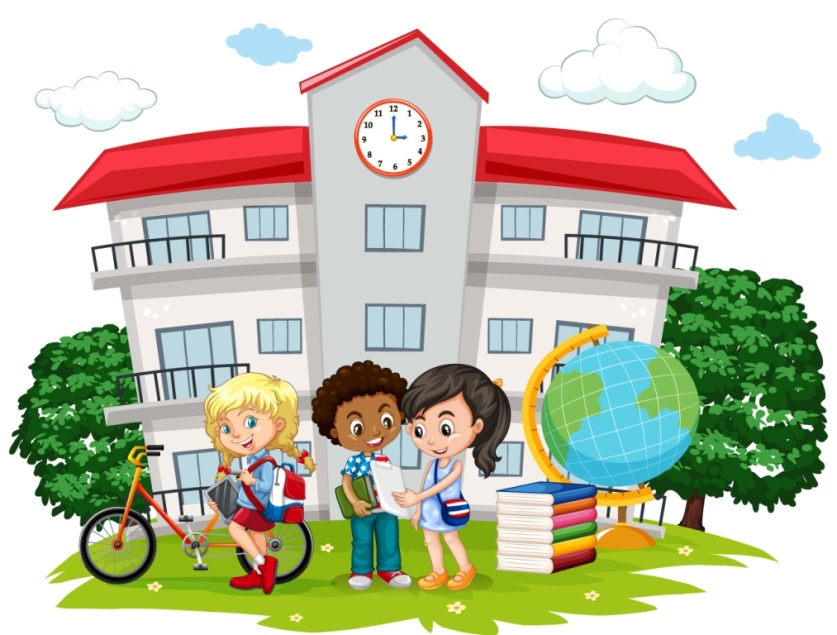 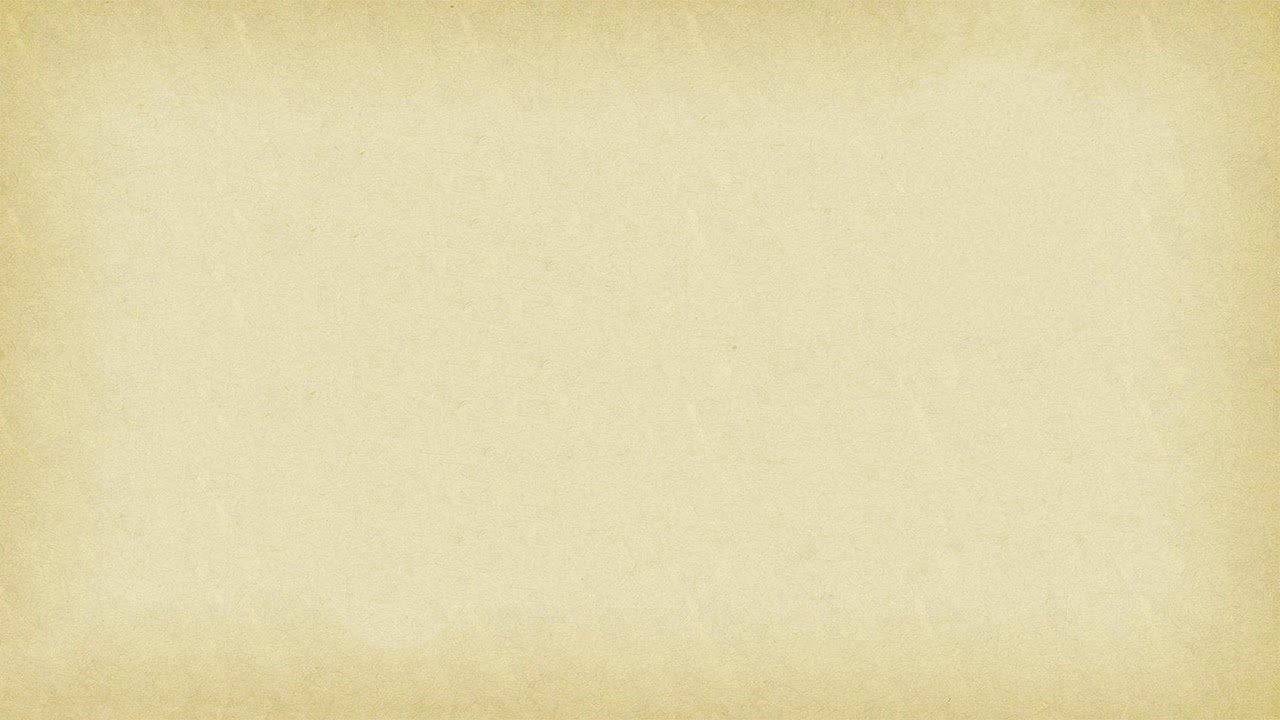 Что изучает морфология?
Морфология (от греч. morphe — форма, logos — учение) — раздел науки о языке, изучающий слова как части речи.
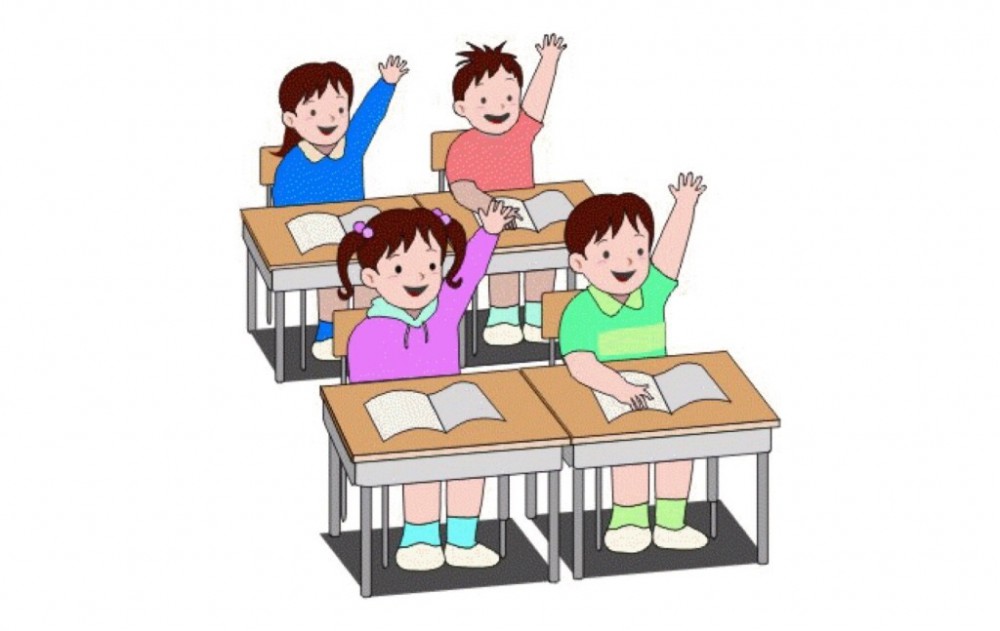 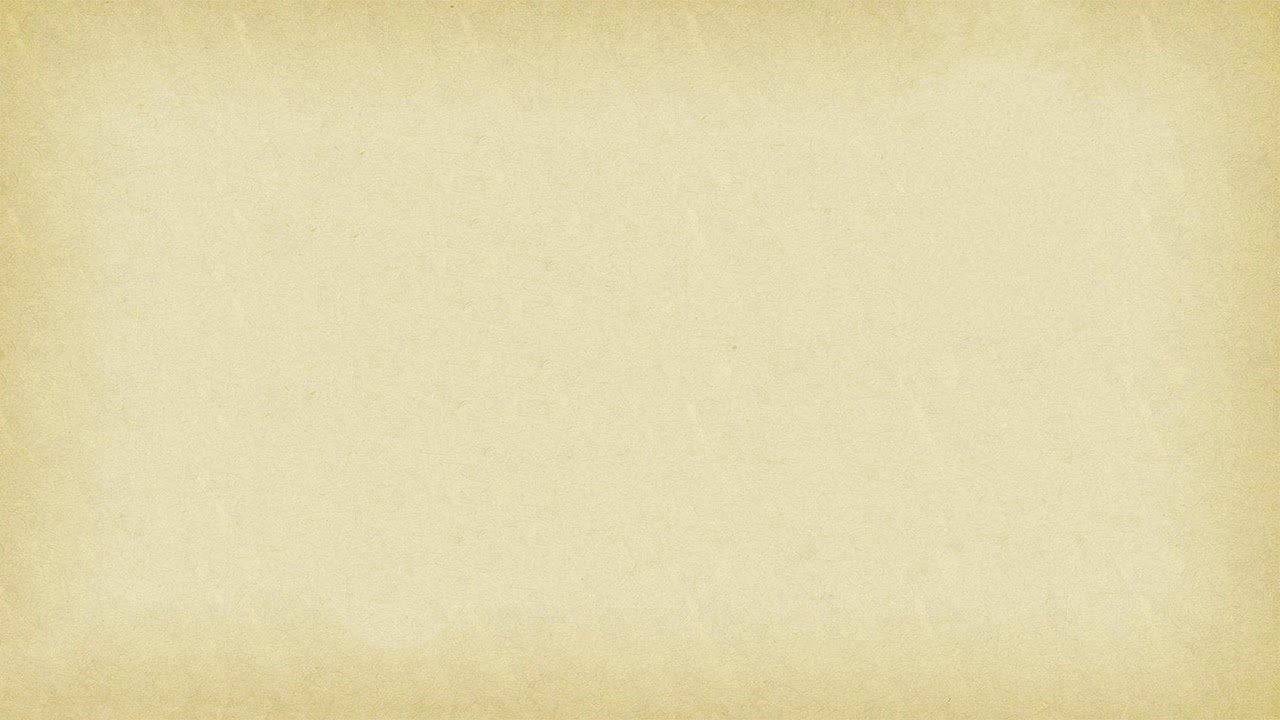 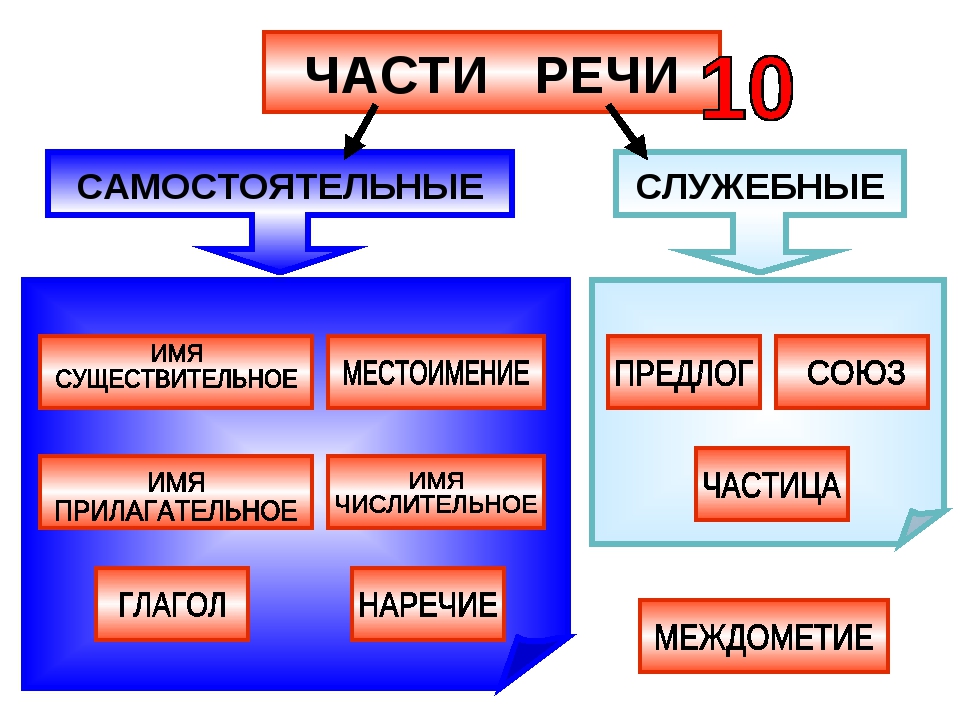 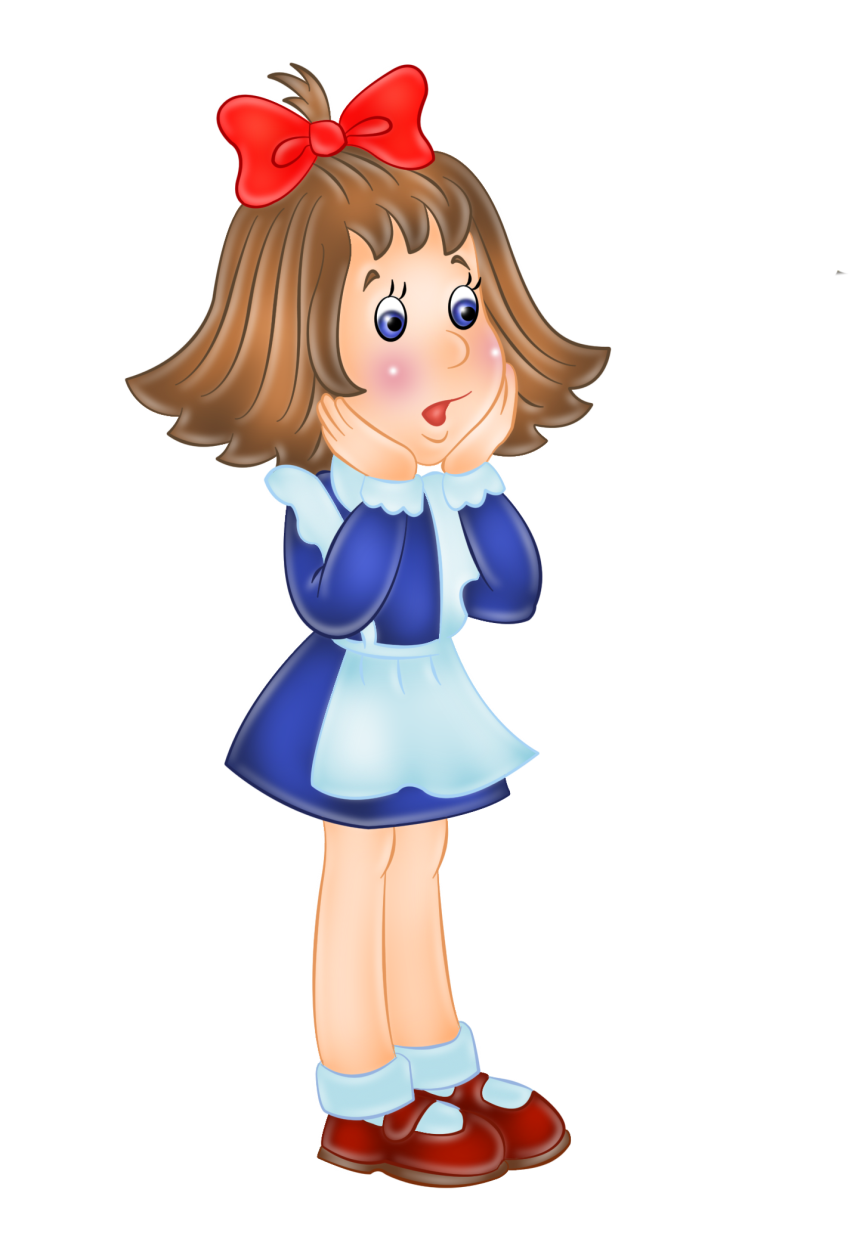 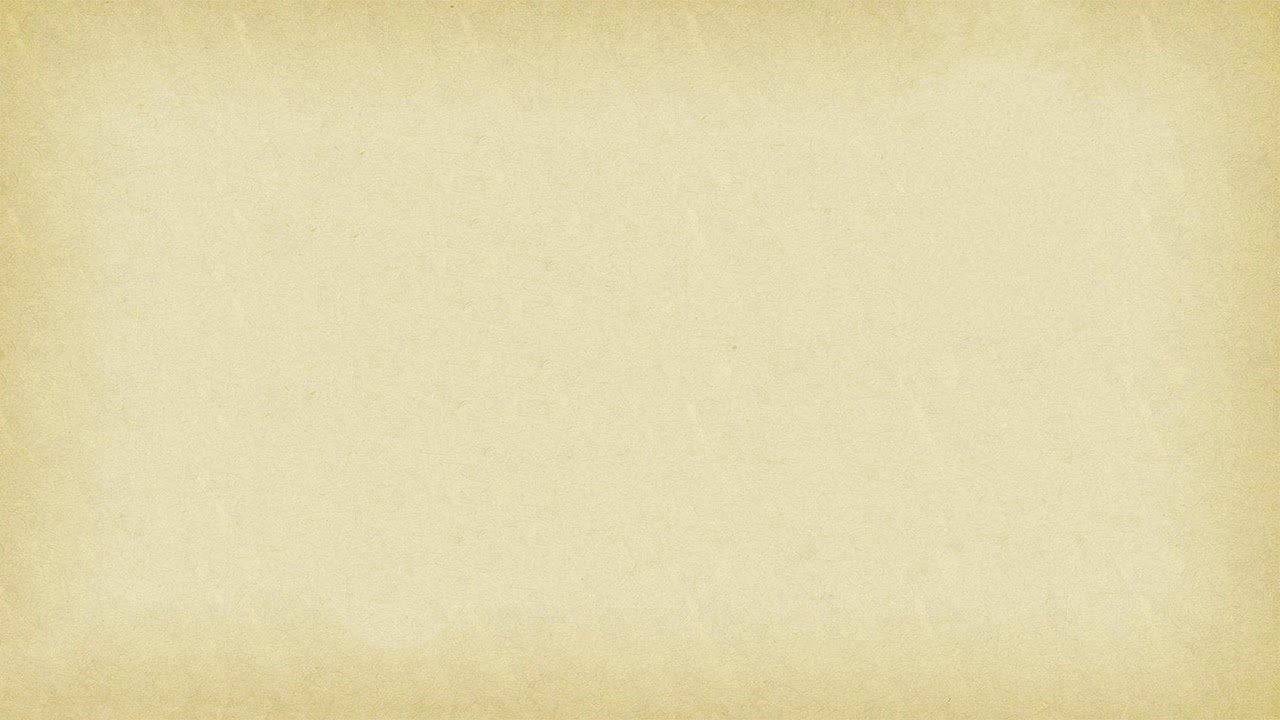 Самостоятельные части речи
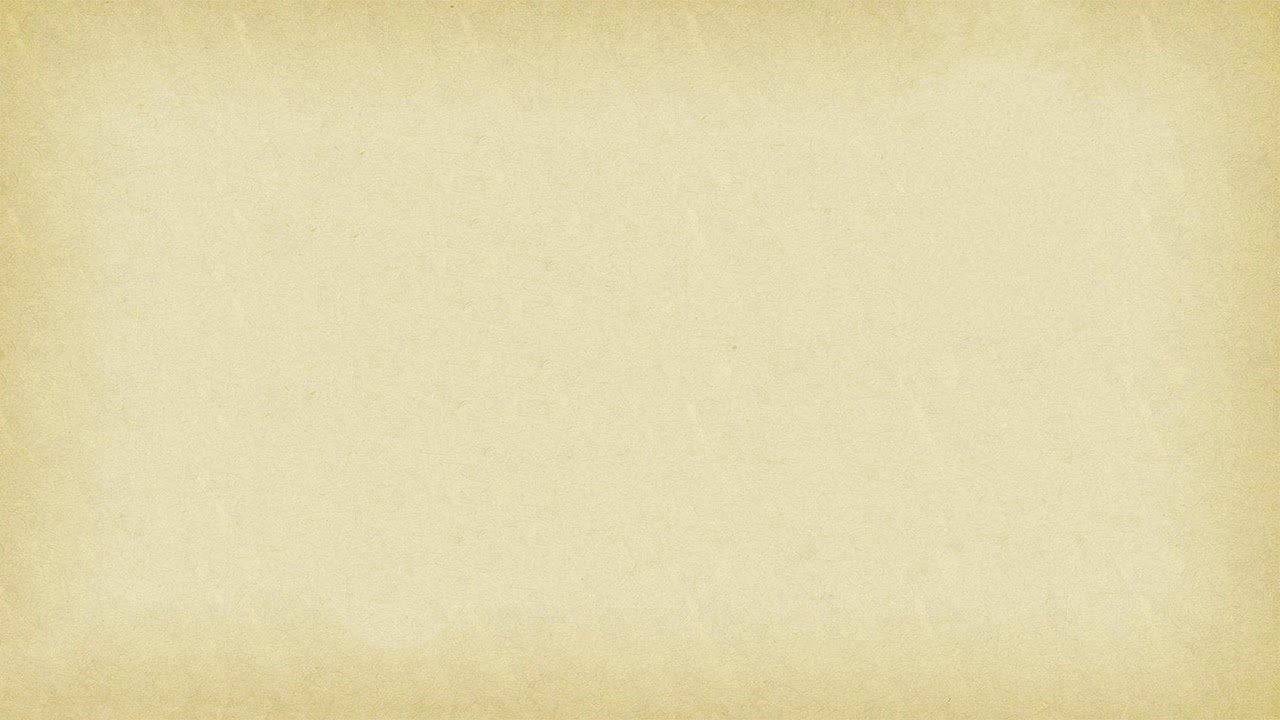 Самостоятельные части речи
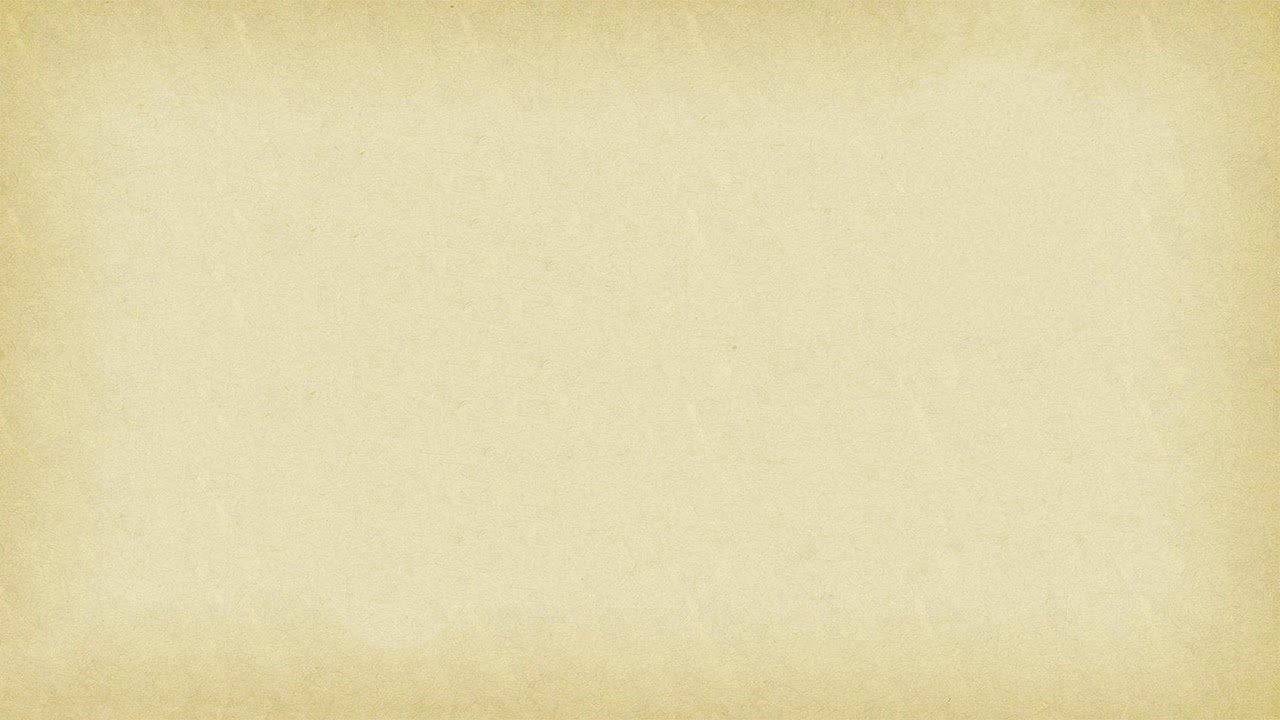 Служебные части речи
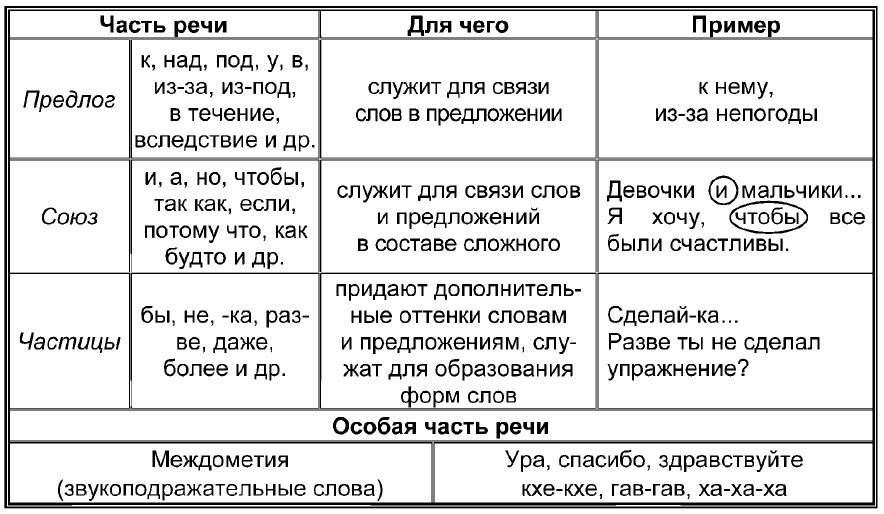 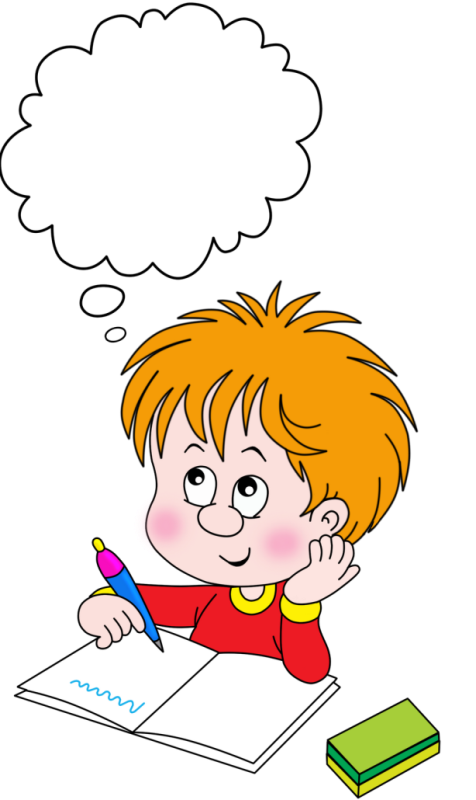 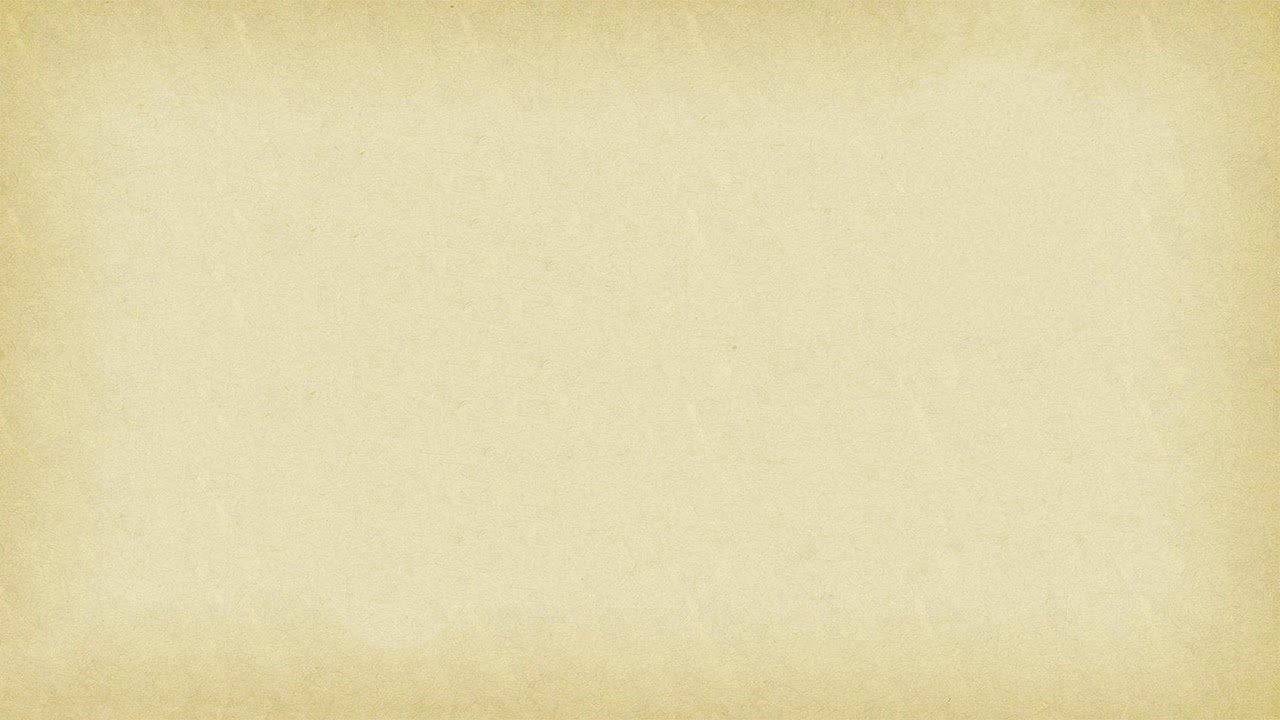 Задание №3. Придумайте предложения со словом «жгут».
Морфологические признаки слова можно правильно определить, если увидеть, что перед нами два слова: существительное «жгут» и его омоформа — глагол 3 лица множественного числа настоящего времени «жгут». Чтобы проявилось значение слова, необходимо поставить его в определенный контекст.
Чтобы остановить кровотечение, надо потуже затянуть жгут выше раны.
Жгут опавшие листья.
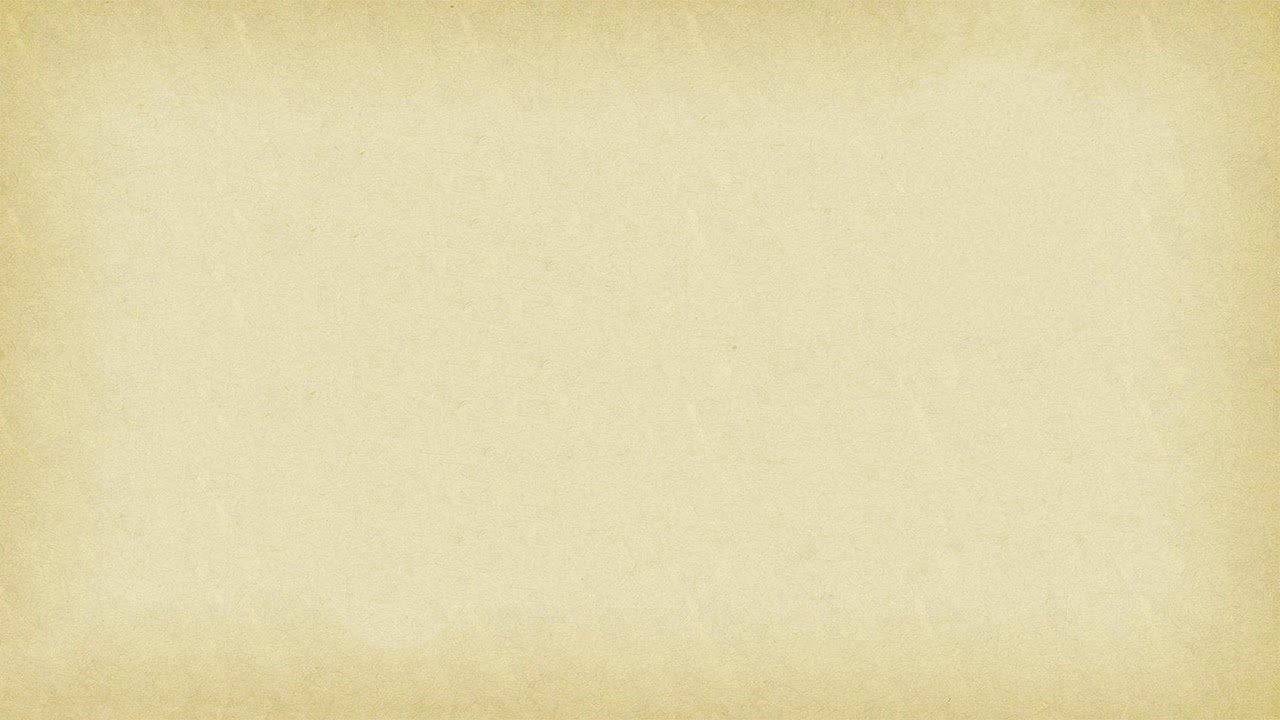 Морфологические признаки самостоятельных частей речи.
Морфологические признаки самостоятельных частей речи делятся на две группы: постоянные и непостоянные.
Постоянные признаки самостоятельных частей речи:
 у существительных: род, склонение, одушевлённое и неодушевлённое, собственное или нарицательное;
 у прилагательных: качественное, относительное или притяжательное;
 у глагола: вид, переходный или непереходный, спряжение, возвратность;
 у местоимения: разряд, лицо;
 у числительных: простое или составное, количественное или порядковое.
 у наречия: разряд по значению. 
Непостоянные признаки изменяемых частей речи: число, род, падеж, время.
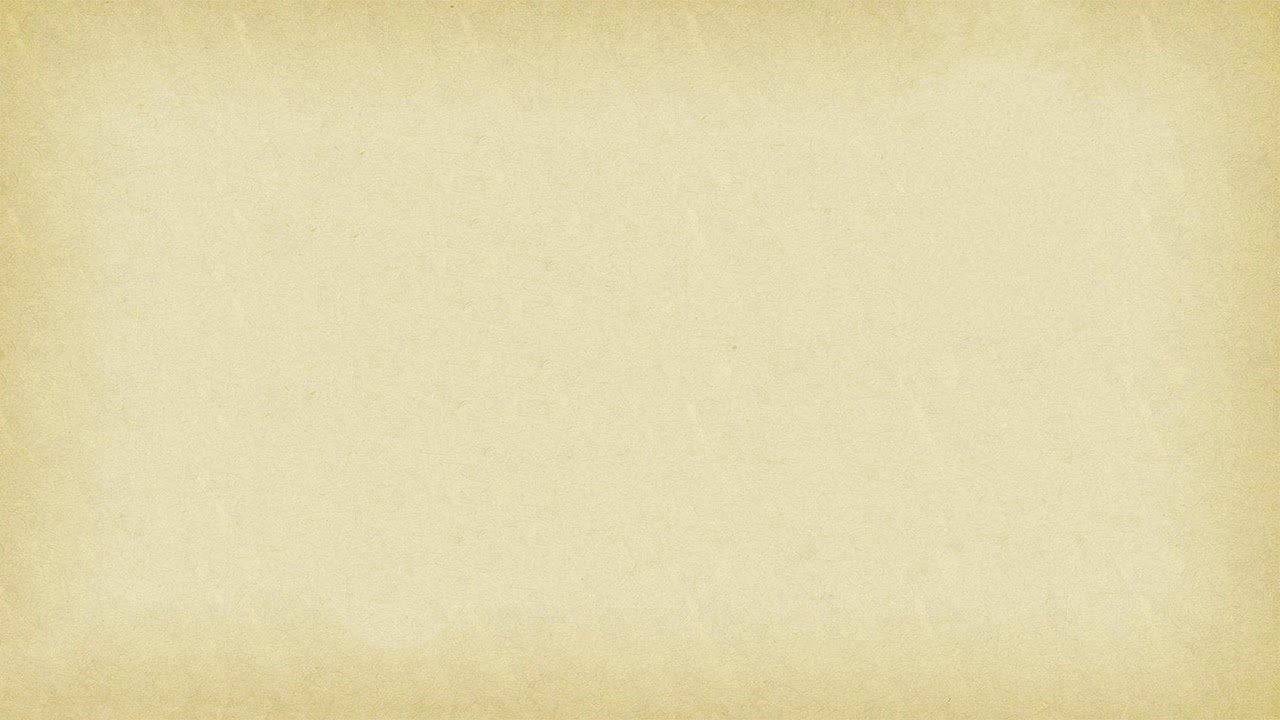 Образец морфологического разбора.
Морфологический разбор слов проводится по определенной схеме в строгом порядке. Для того чтобы выполнить разбор слова по частям речи, нужно определить:
 1) общее грамматическое значение;
 2) поставить слово в начальную форму;
 3) морфологические признаки:
 - постоянные; 
 - непостоянные;
 4) синтаксическую роль.
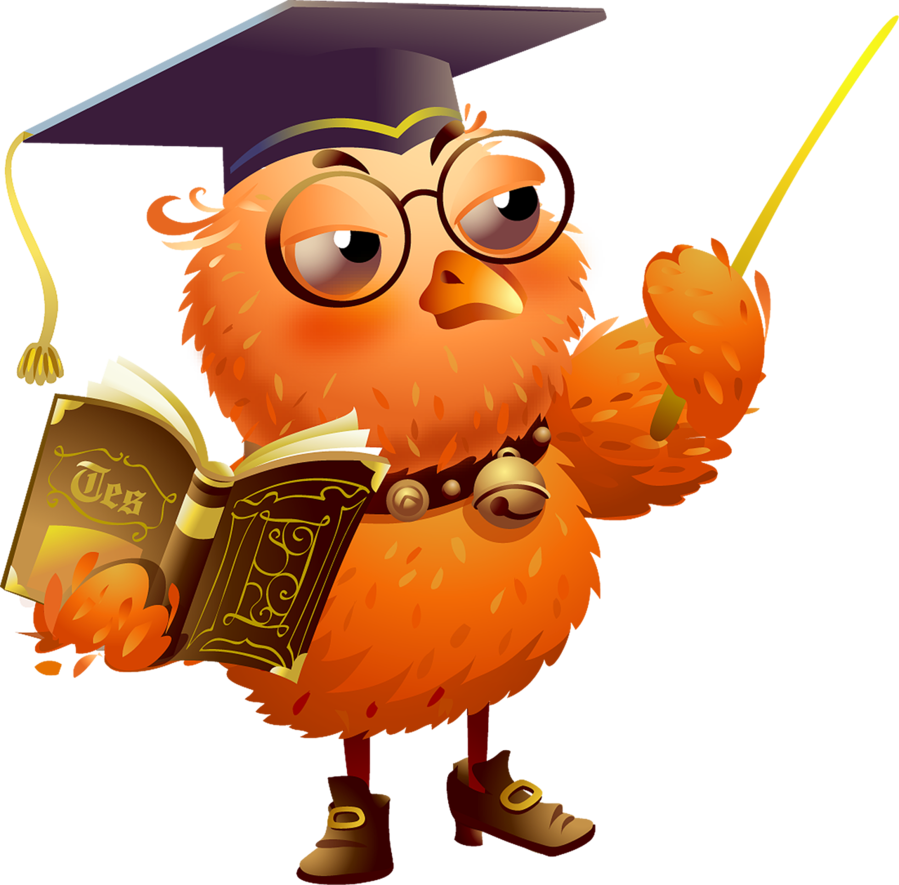 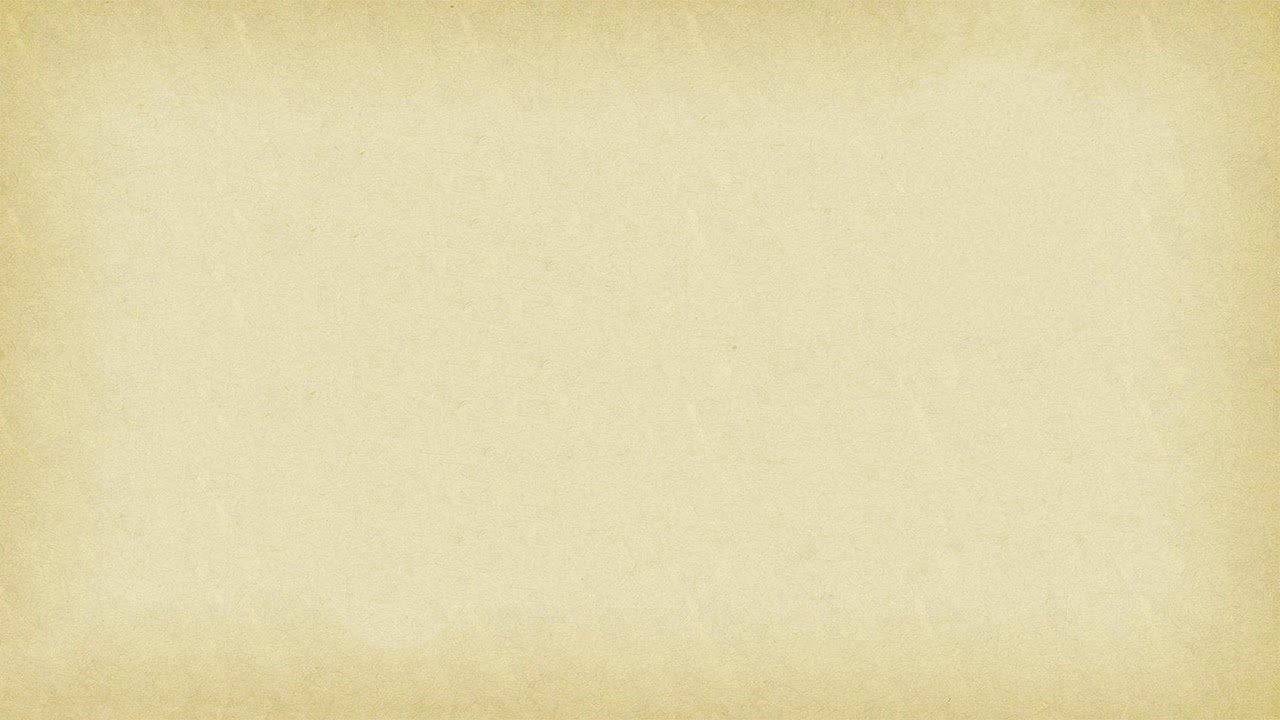 Задание №4. Выполните морфологический разбор.
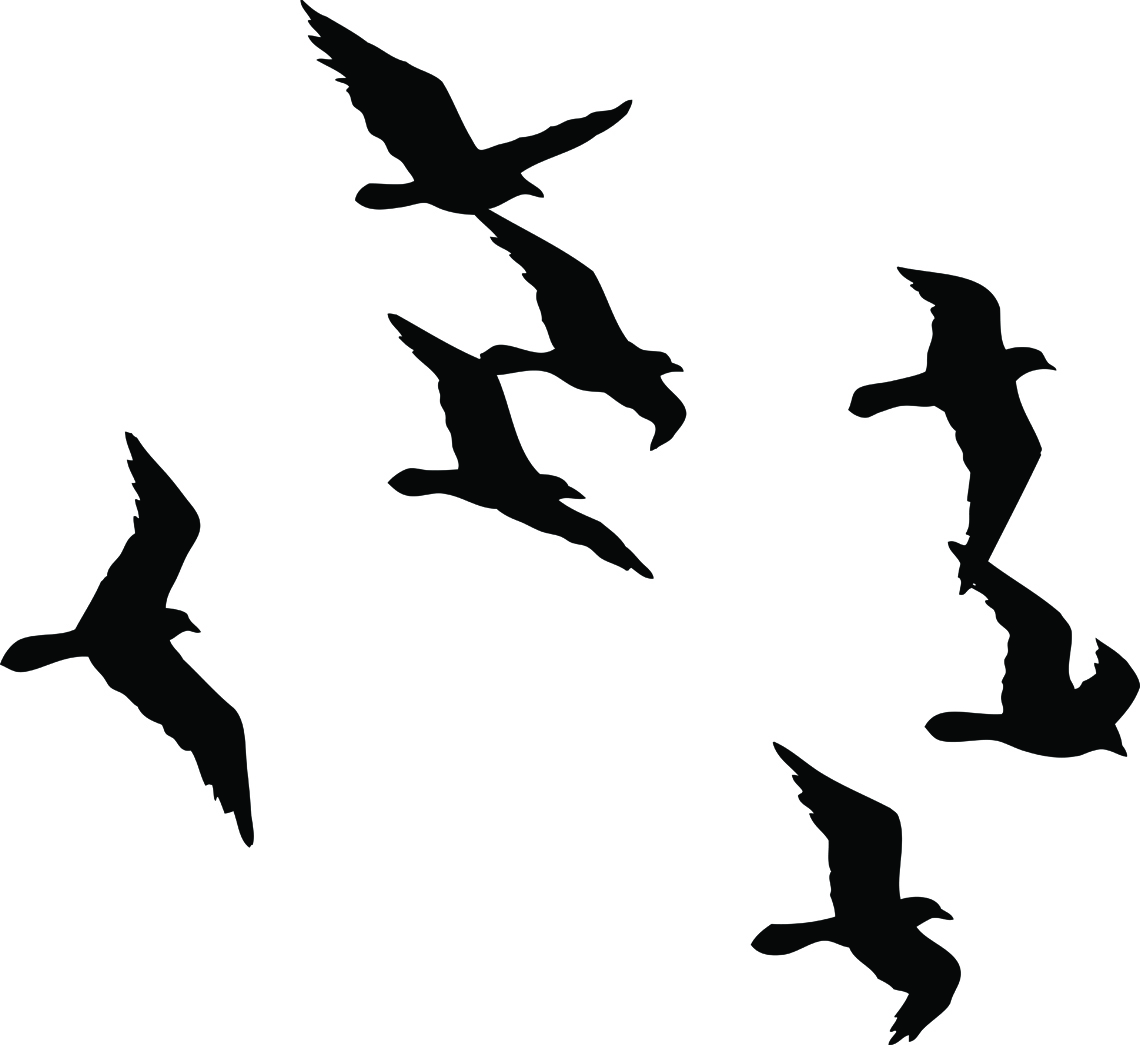 В небе я увидел стаю птиц3.
1) Птиц - сущ. (кого?)
2) Н. ф. - птица
3) Постоянные признаки: нарицательное, одушевленное, женский род, 1-е склонение
    Непостоянные признаки: множественное число, родительный падеж
4) Птиц
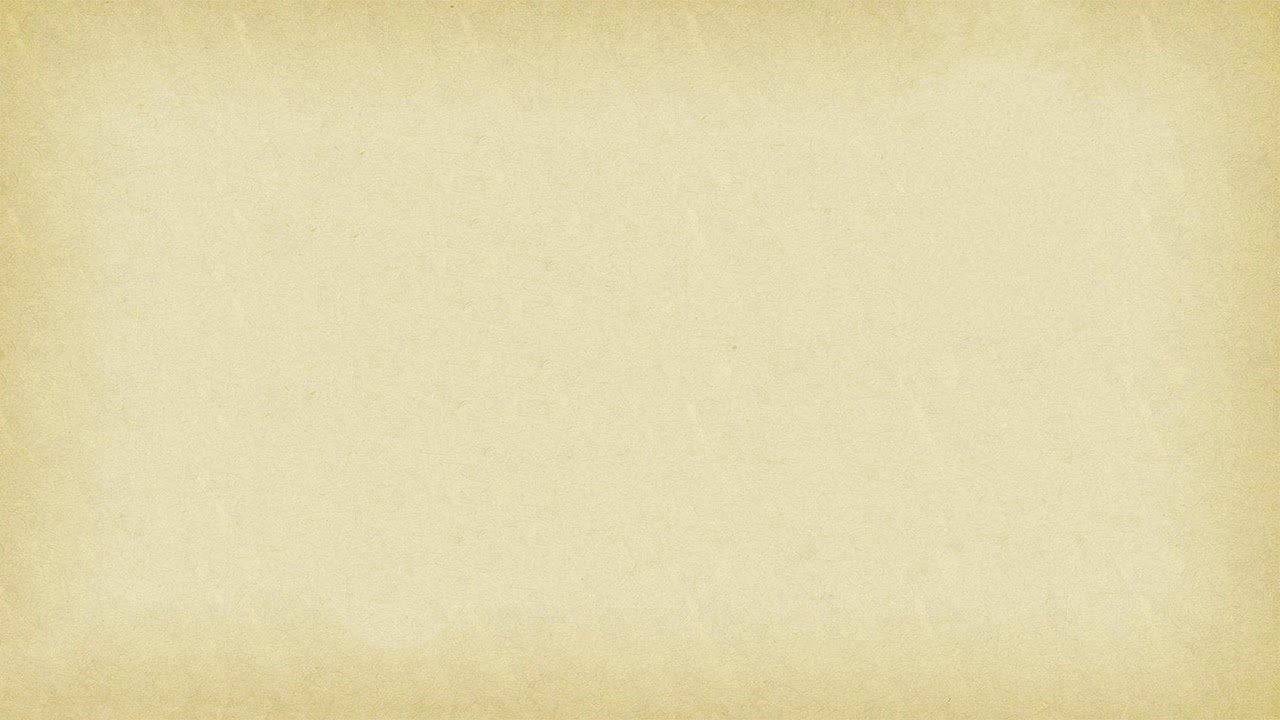 Подведение итогов урока
Вспомнили, что изучает словообразование.
Определили, чем отличается разбор слова по составу от словообразовательного разбора.
Рассмотрели способы образования слов.
Повторили части речи.
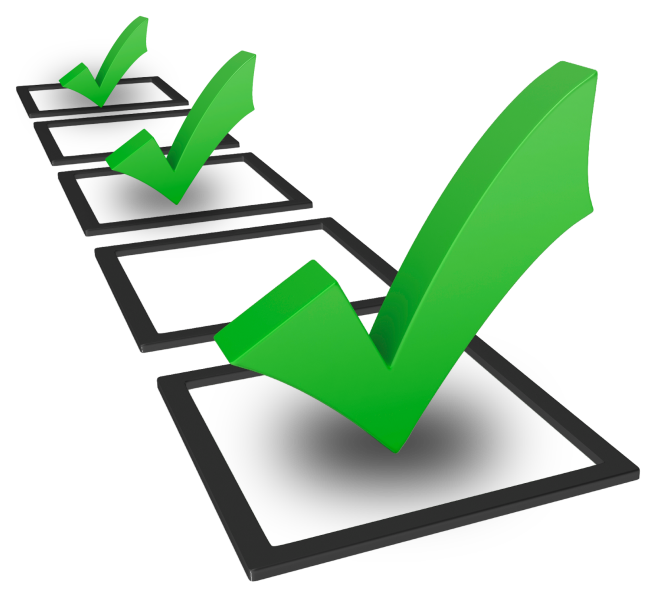 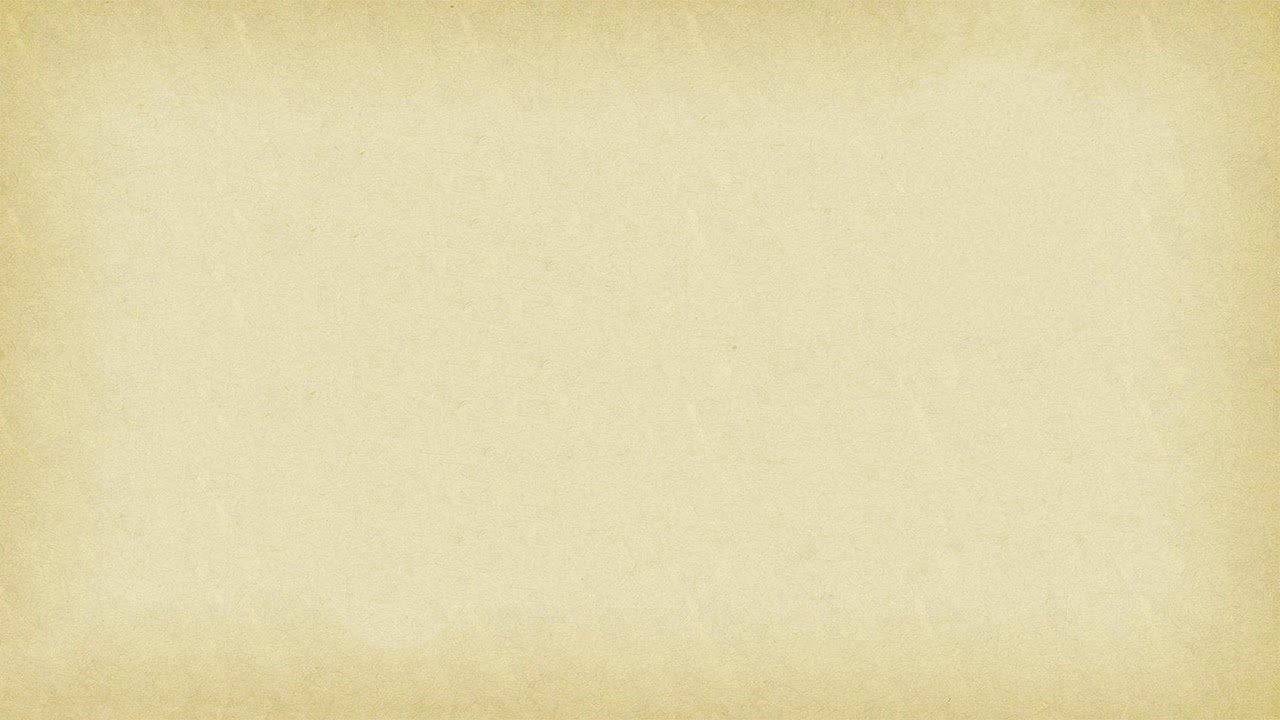 Задание на дом.
Упражнение 24 (стр. 13): спишите, вставляя пропущенные буквы и расставляя знаки препинания. Сделайте морфологический разбор выделенных слов.
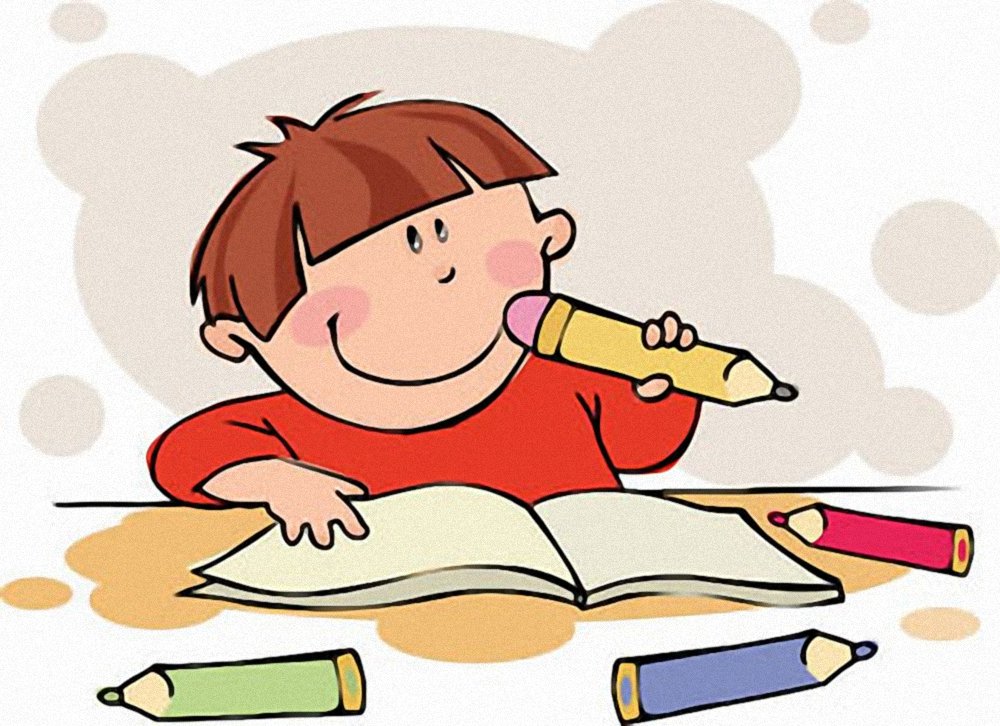